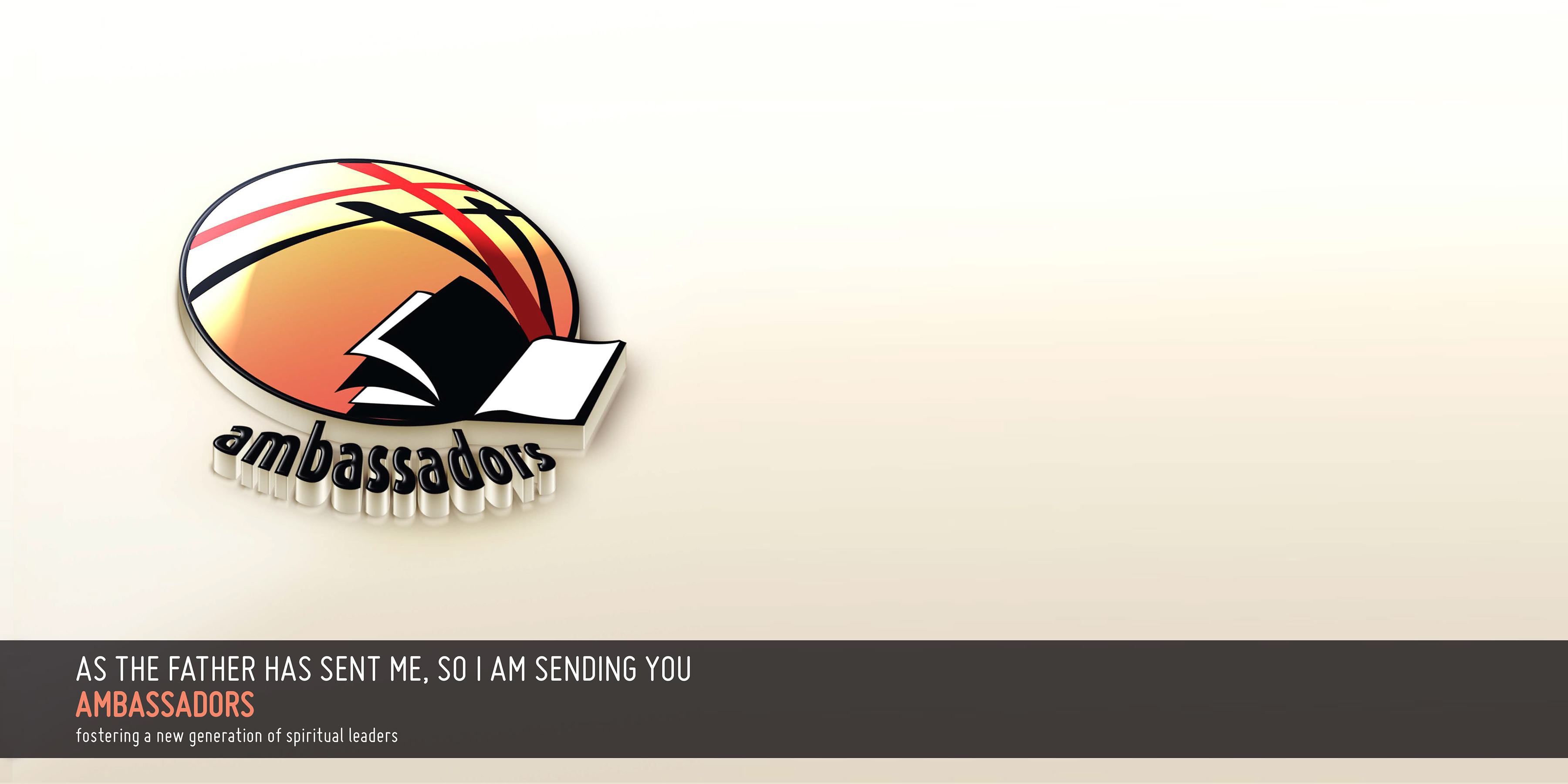 Adventist Youth Ministries
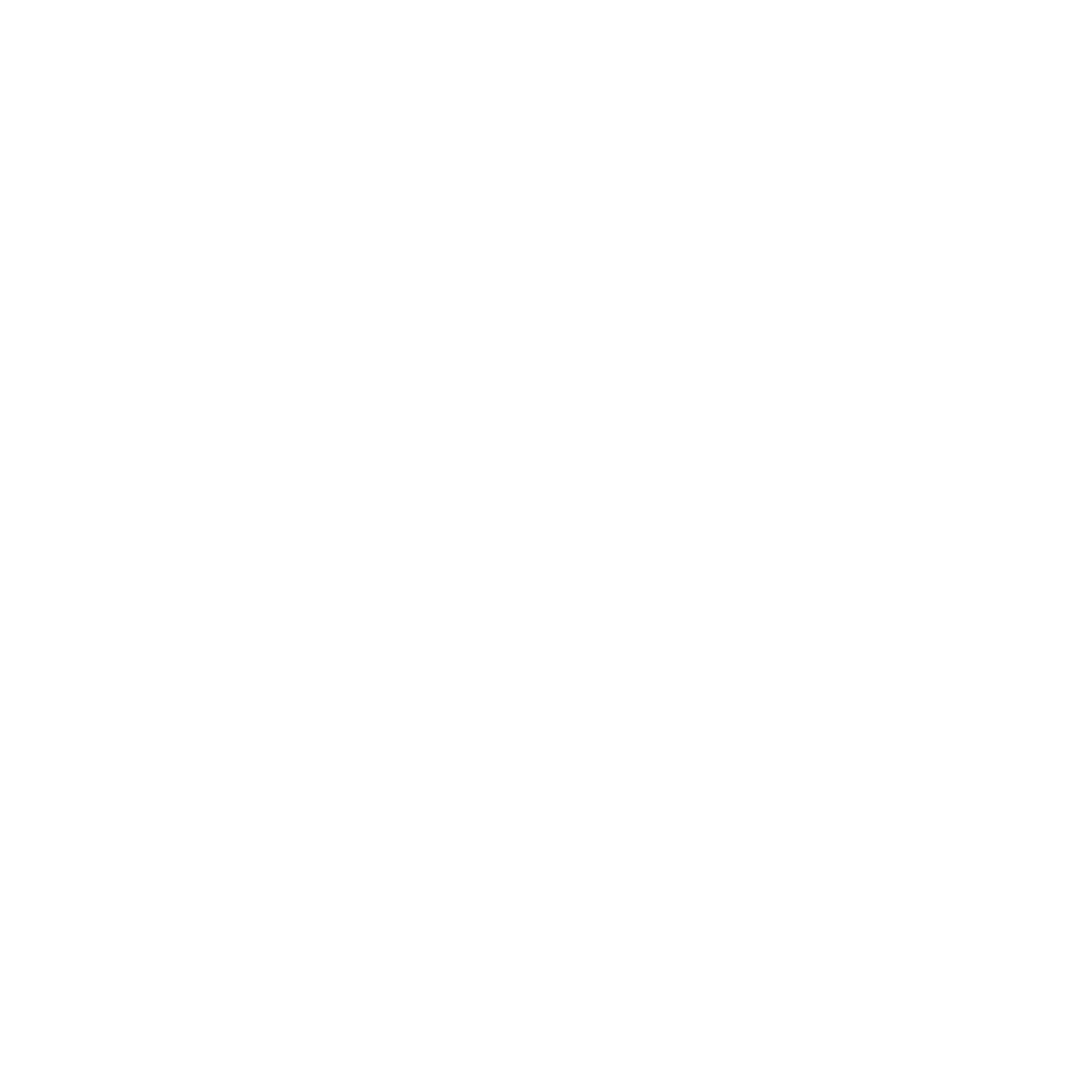 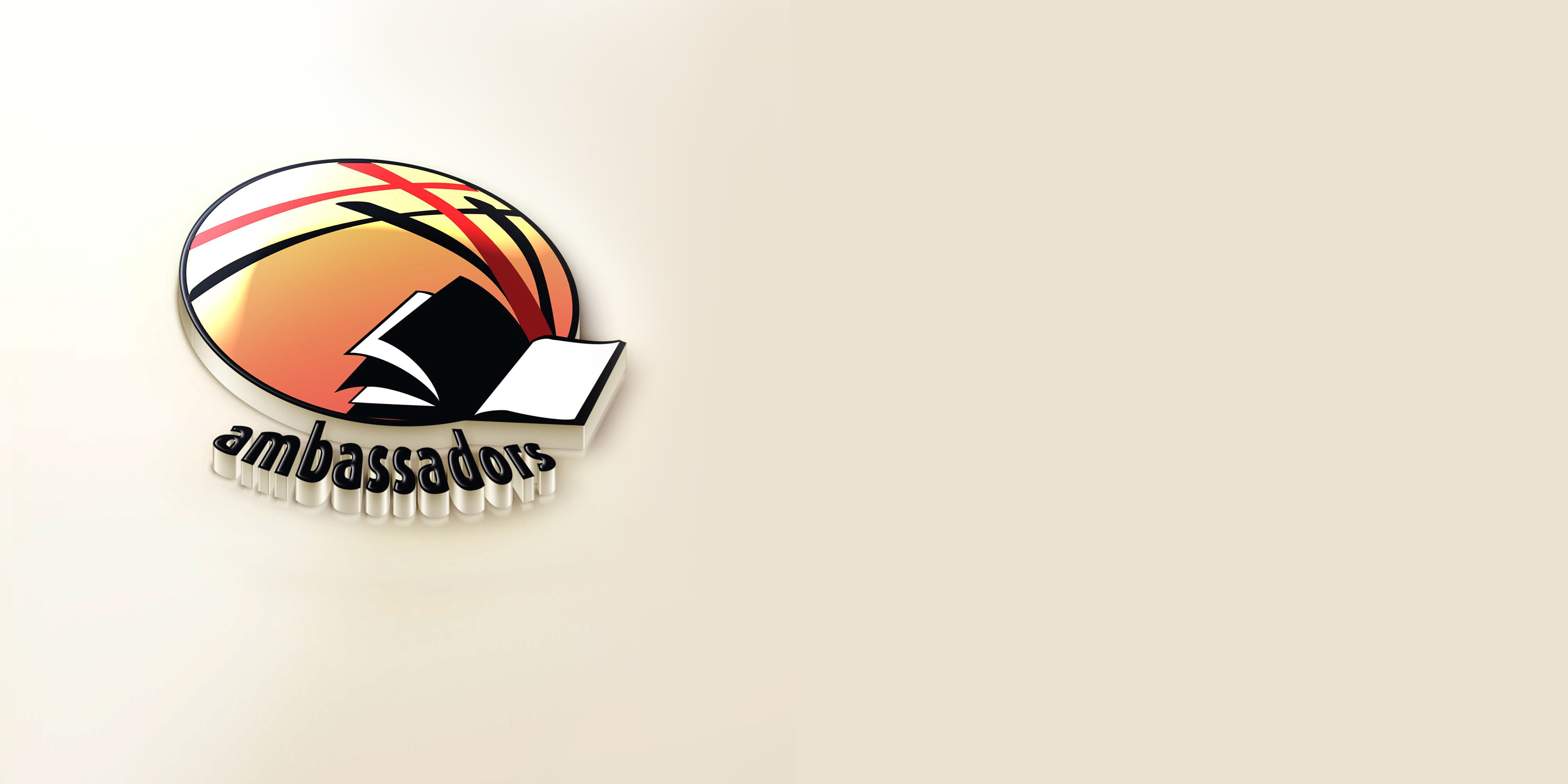 Ambassador Overview
Elder Kevin Soweto (MNE)
Adventist Youth Ministries
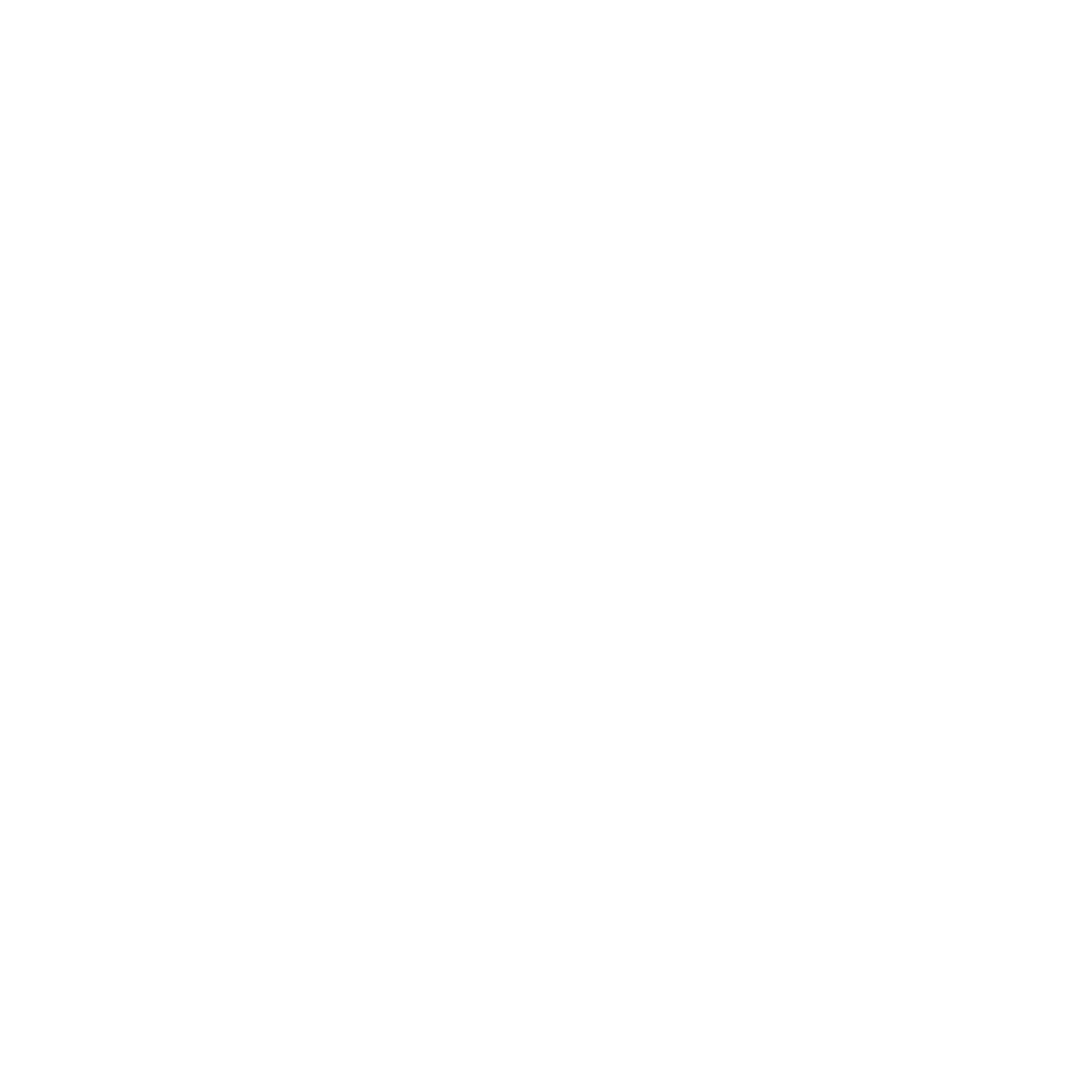 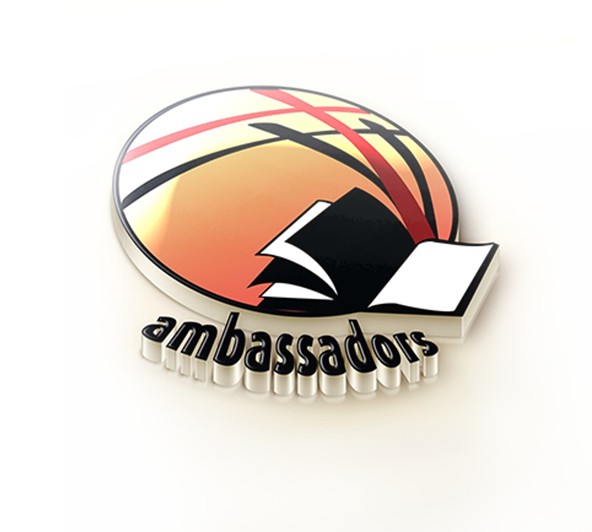 Which age group is more likely to leave the church?
Ambassadors Ministry
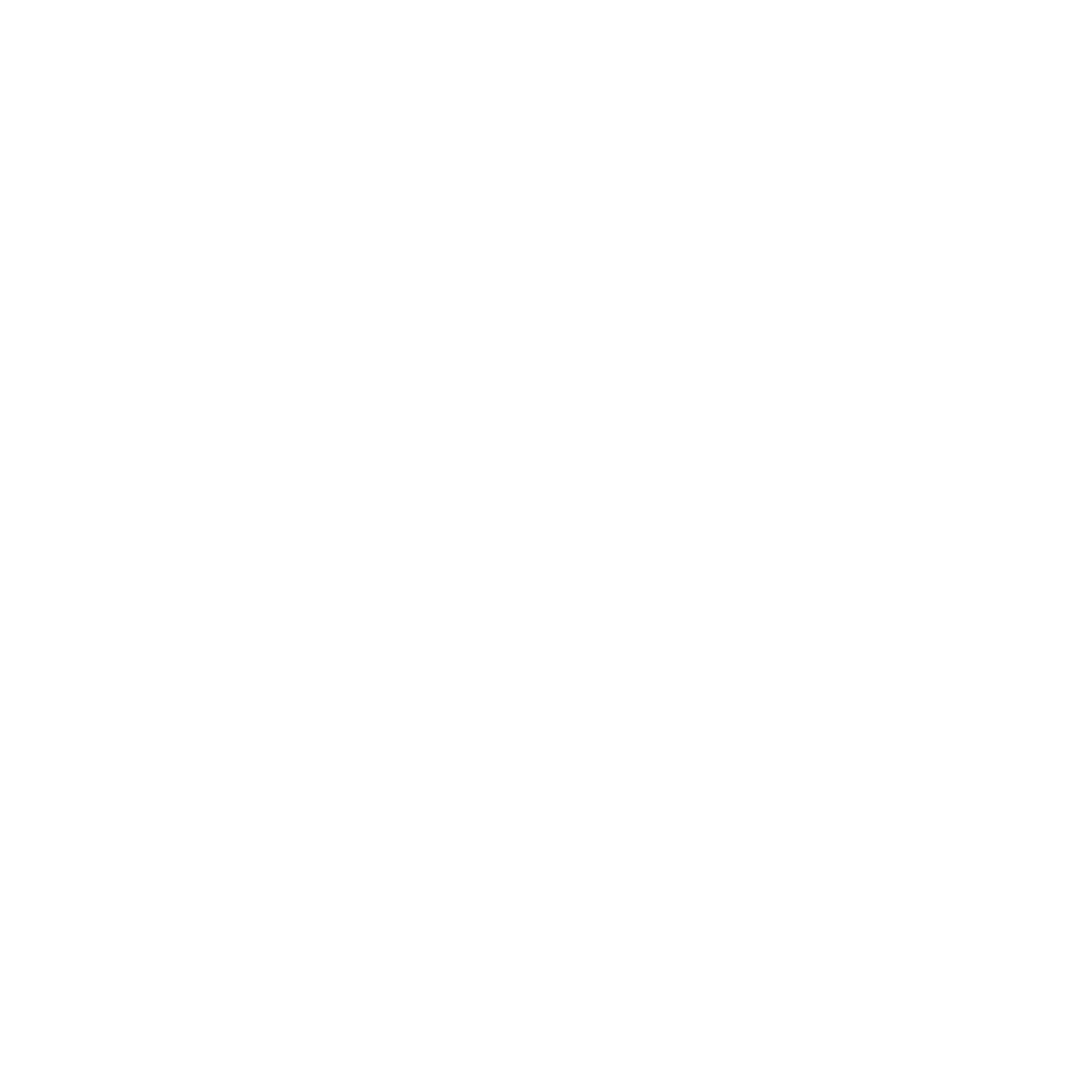 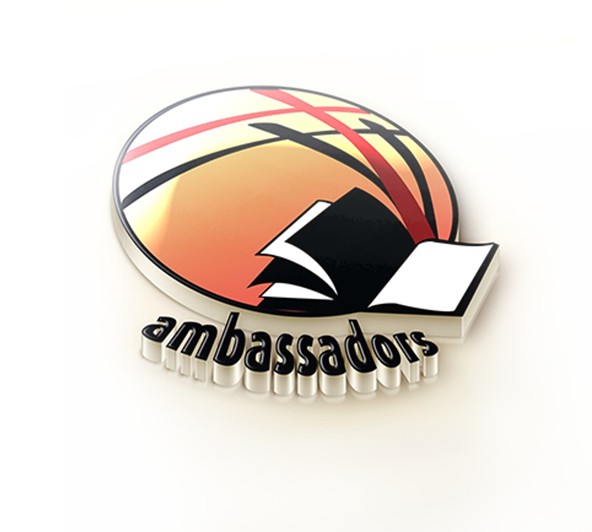 Reasons why people leave the church
Ambassadors Ministry
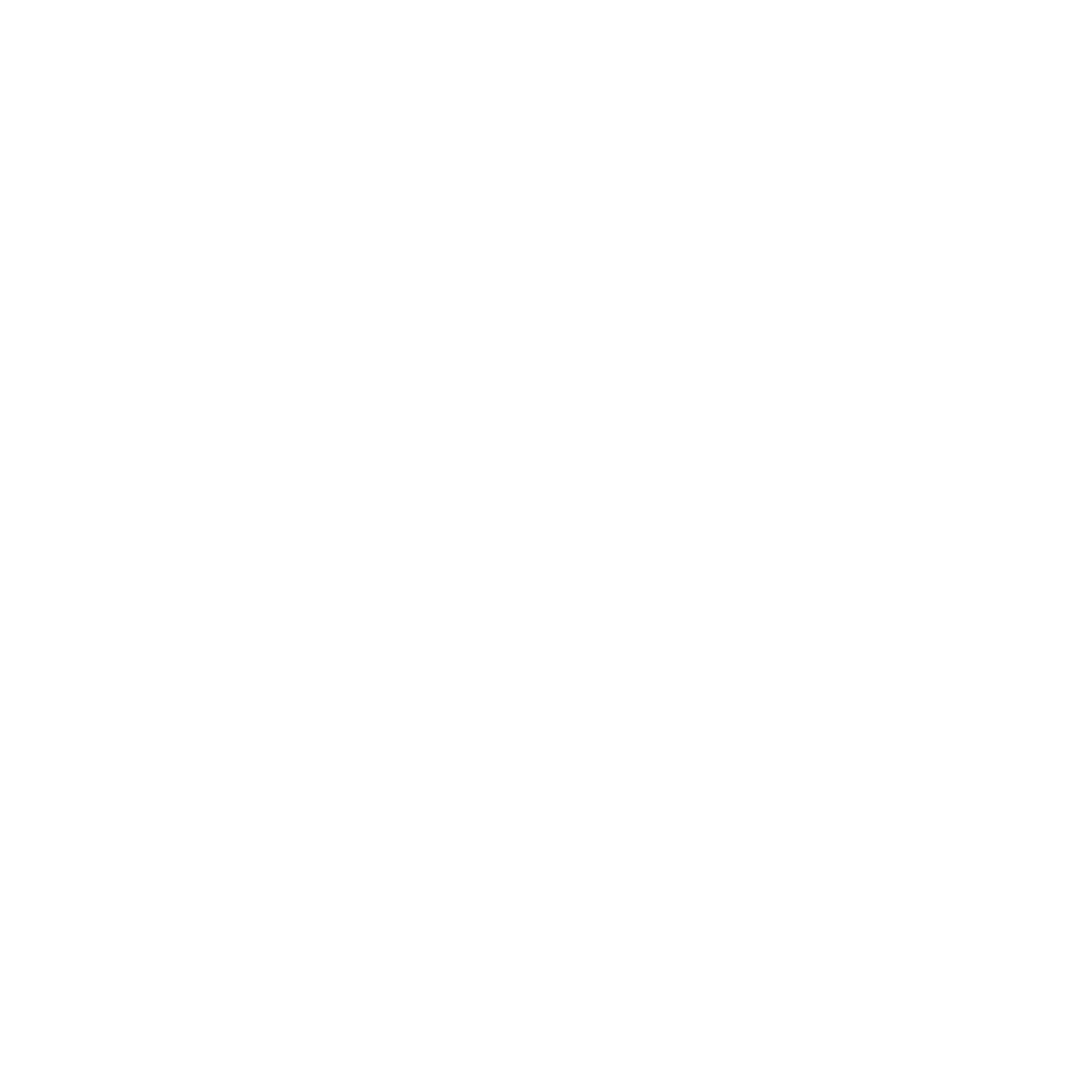 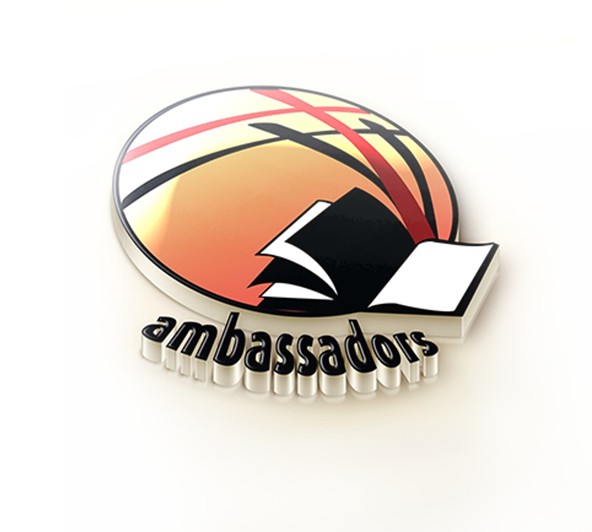 What Happened When They Stopped Attending Church
Ambassadors Ministry
No one contacted me
40%
A church member came to visit me
19%
A local elder came to visit me
17%
A local church member contacted me by phone
15%
An Adventist relative made contact
10%
The pastor came to visit me
09%
The pastor contacted me by phone or Email
06%
An Adventist, not a local member contacted me
03%
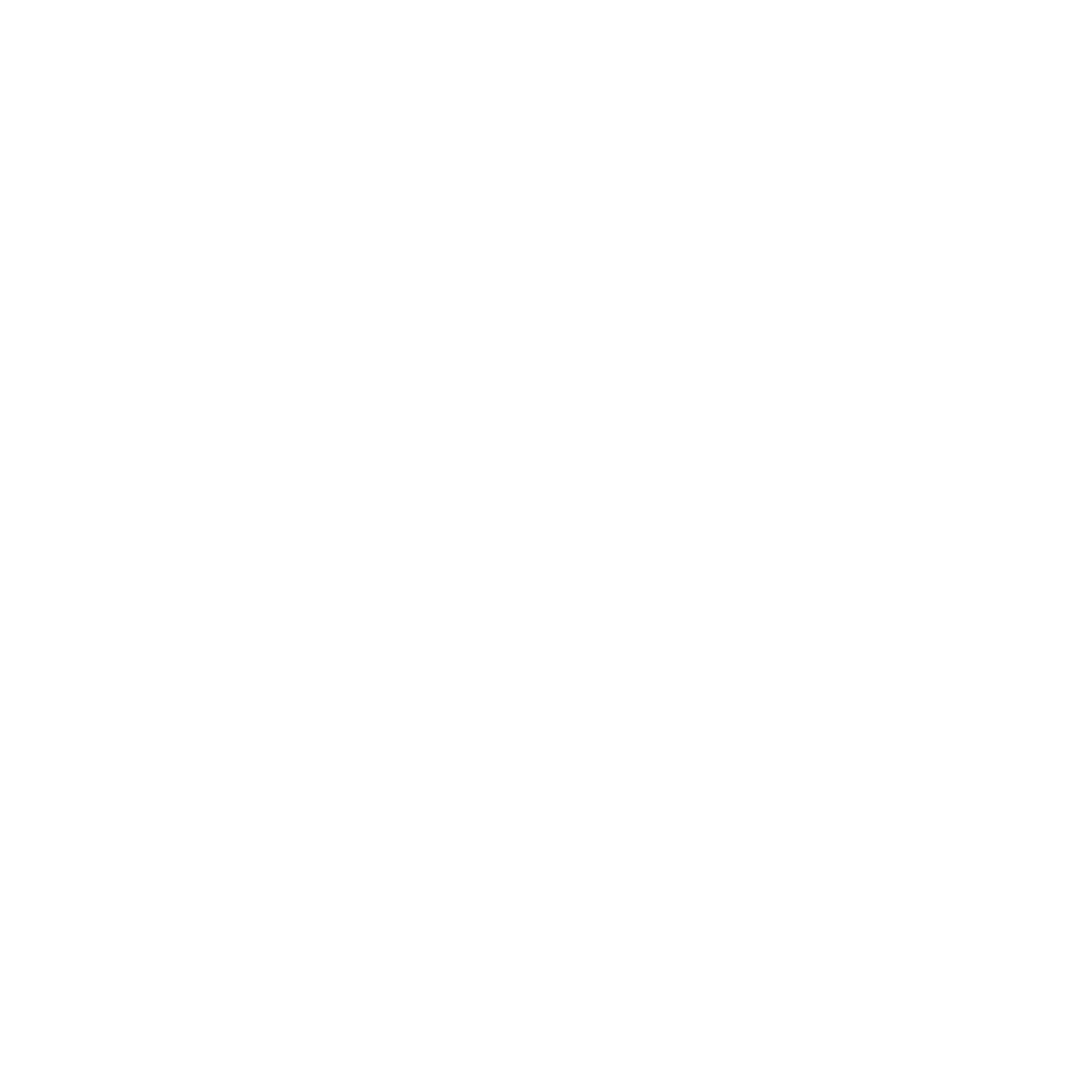 I received a letter in the mail
02%
Printed material was mailed to me
0.3%
Global Retention Survey showed that:
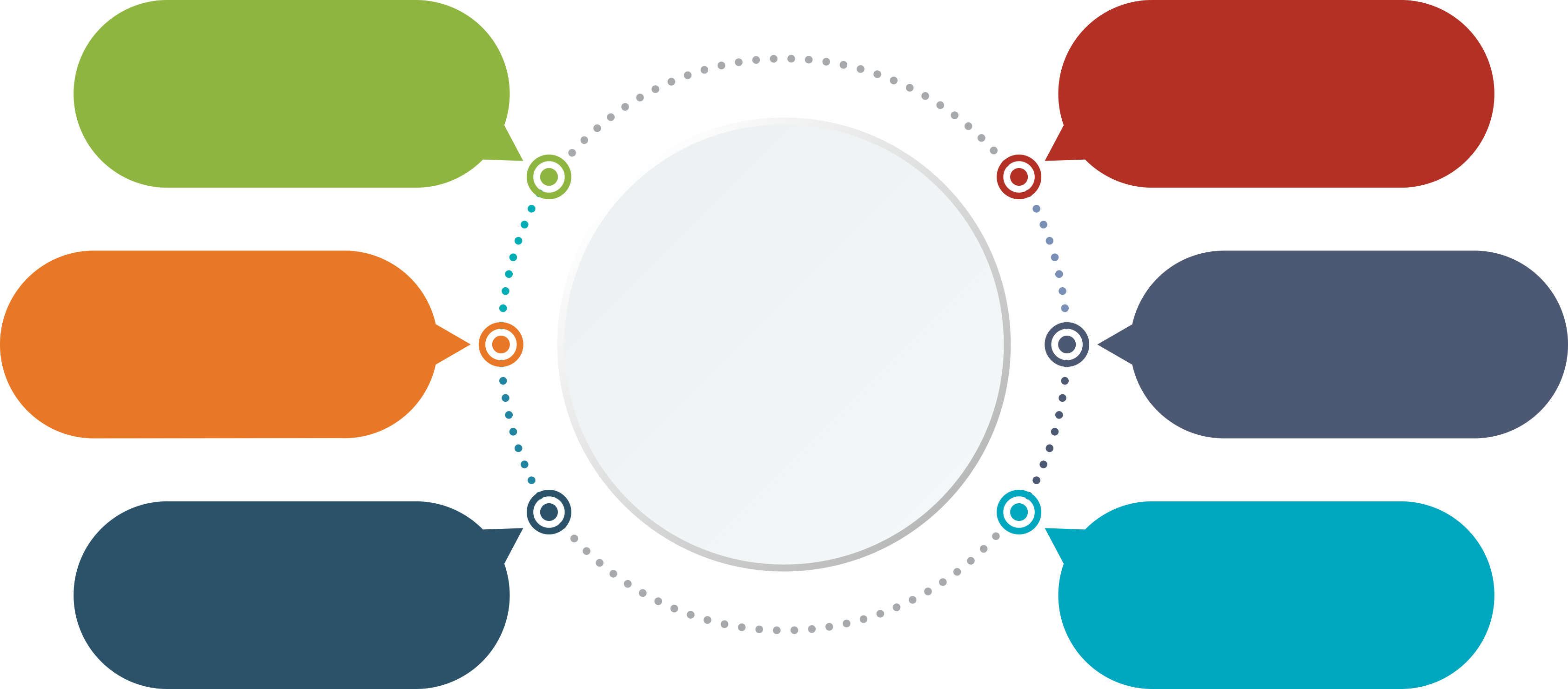 lack of discipleship and involvement
perceived hypocrisy
Triggered young people’s
decision to leave
Respondents also shared
that from their point of view
people leave because of:
marital (and other) conflicts
lack of support
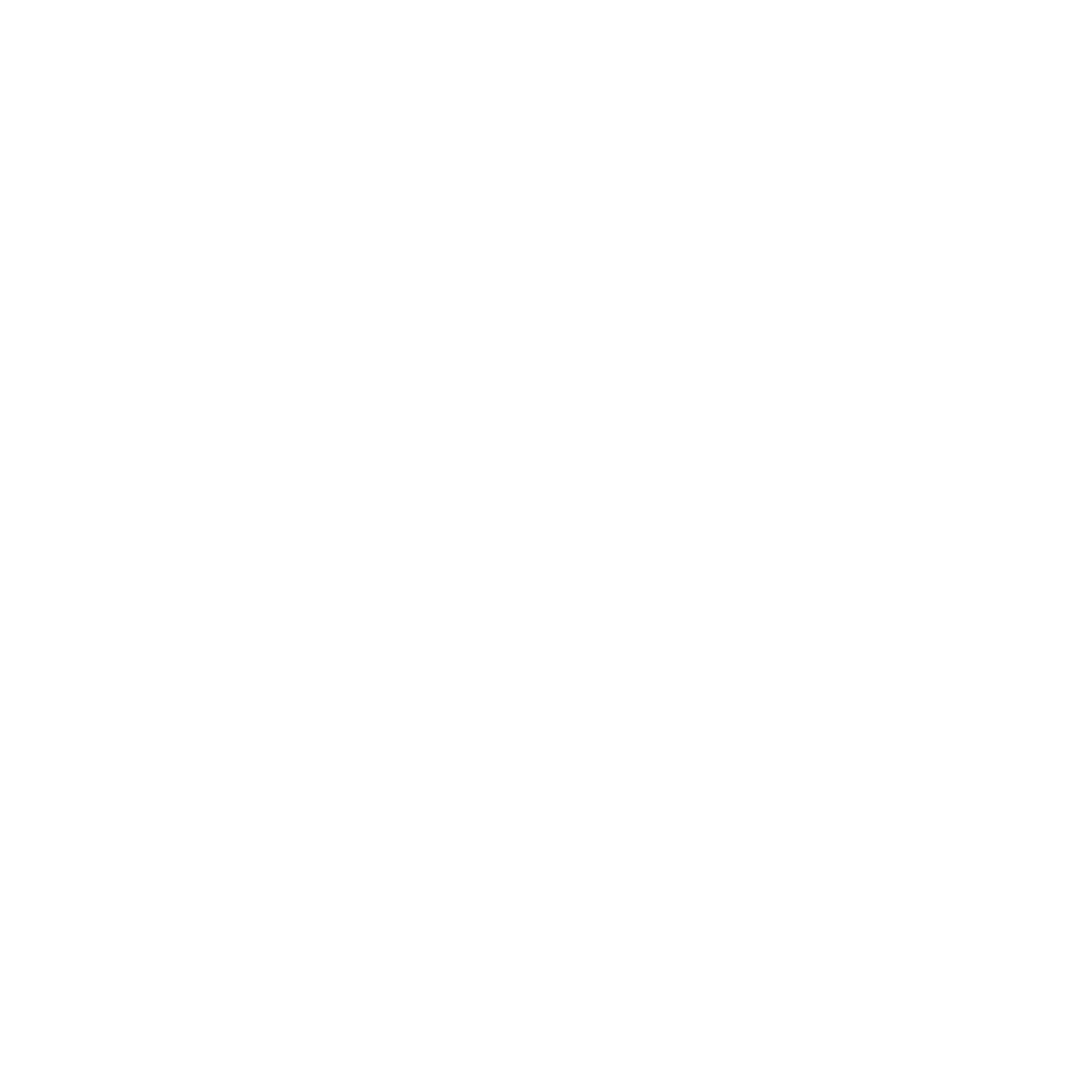 lack of friends
in the church
lack of friends
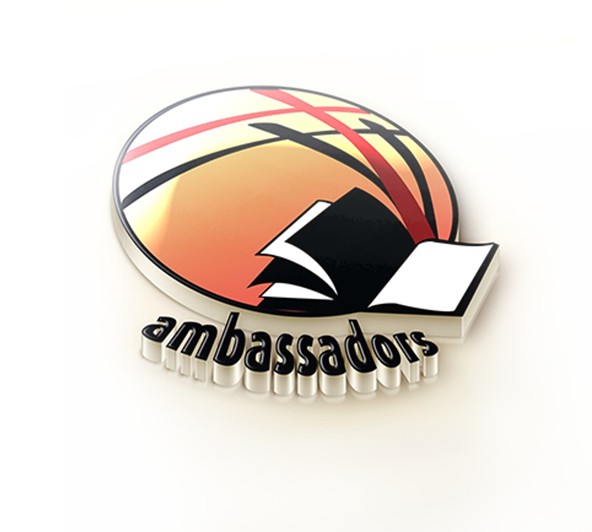 The Beginning
01
The Vote & the Name
An action was taken at the 2001 convention charging the General Conference Youth Ministries Department to develop materials for a new level of youth ministry to meet the need of the youth aged 16 - 21. For the purpose of differentiating this age group, the name Ambassador was chosen.
02
Focused Ministry
The Ambassador level provides focused ministry for the 16-21 age group; it proposes a structured and organized way for them to become actively involved in their church, both locally and globally. This Ambassador manual introduces the first steps for preparing you to lead this “late adolescent” age group.
03
Personalized
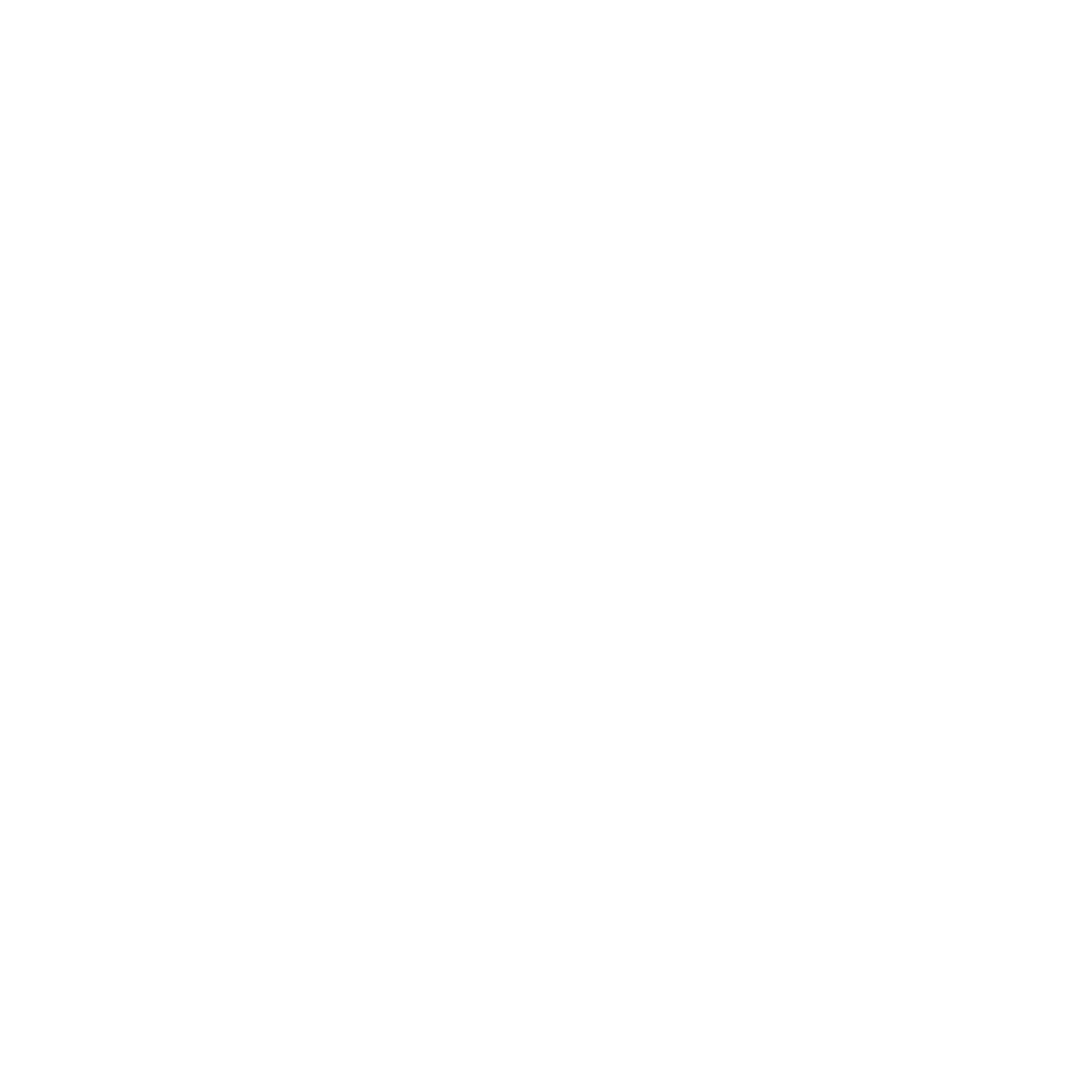 There is no such thing as a typical teenager. Teens are as varied as the rest of the population. Each teen you meet is an individual with a personality and distinct preferences. Not all teenagers like technology or computers. Not all of them are obsessed with the opposite gender. Not all teens are possessed by rebellious thoughts and inclinations.
“Late adolescents” are in the discovery phase of life. They want to differentiate themselves from others and they want to be allowed to question things they don’t understand.
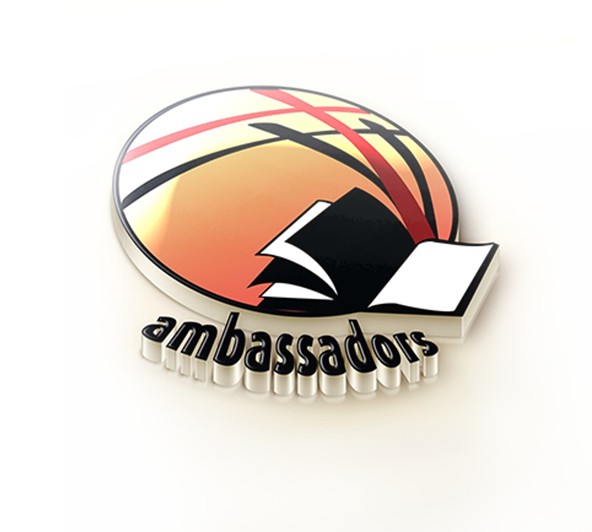 Individuals in this age group want to know authentic, trustworthy people. They want to hear their name spoken. They want to be smiled at even when they don’t feel like smiling back. They especially want to feel that the adults in their lives think they are important and worth something.
The teenager thrives in an atmosphere of freedom to explore and grow within limits defined by caring and knowledgeable adults. This is your calling as a teen ministry leader: to grow healthy, God-knowing teens.
The upper teen age group needs someone to lead, casting the way forward. They do not want or need someone to dictate, herd, lambaste, nitpick, or lecture. What teens need as their leader is someone who knows where they are going (to the Kingdom), genuinely lives the gospel, offers care and friendliness, listens without judging, is well prepared for meetings and events, knows Bible answers when called on, keeps Jesus in view at all times, has patience and a sense of humor about life, and can get the right help from elsewhere when it’s needed.
The Ambassador Age Group
Ambassadors Ministry
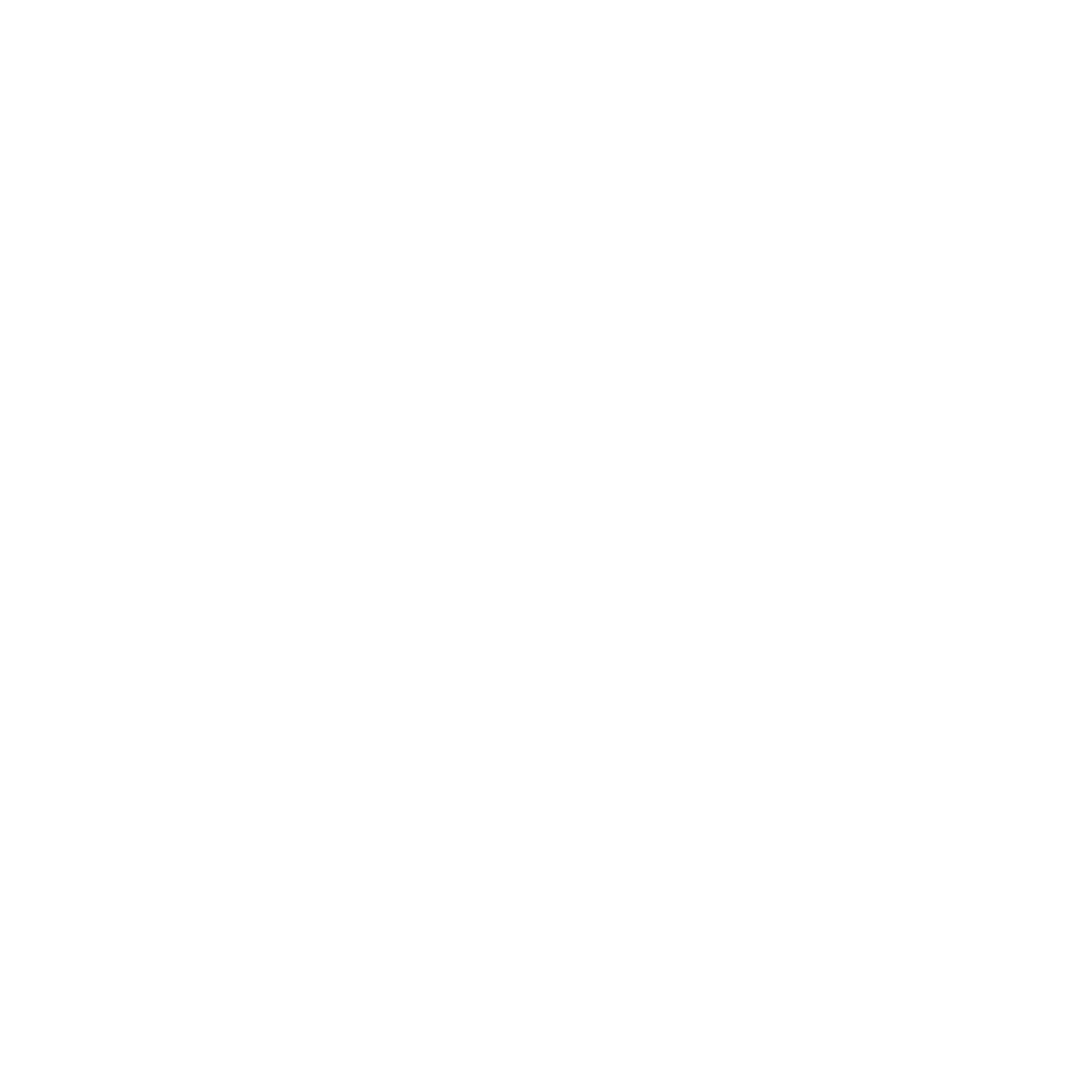 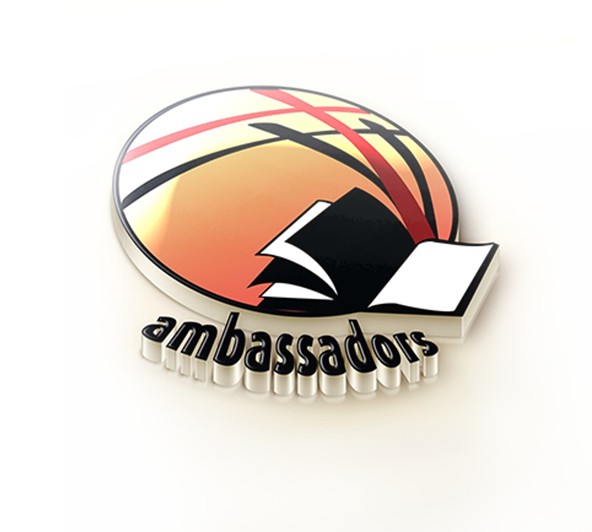 The Logo
Three concepts
The cross in the logo points to the fact that Jesus’ sacrifice is the center of a relationship with Him. The cross on the earth is symbolic of His sacrifice, giving us hope of a new and better life both here on earth through the concept of servant leadership and through an earth made new at His return.
The open book is the Word of God, the foundation for our faith, knowledge, and lifestyle. It is open because it’s a message for us to internalize as our constant guide and companion. It is also for sharing with all who will freely receive it.
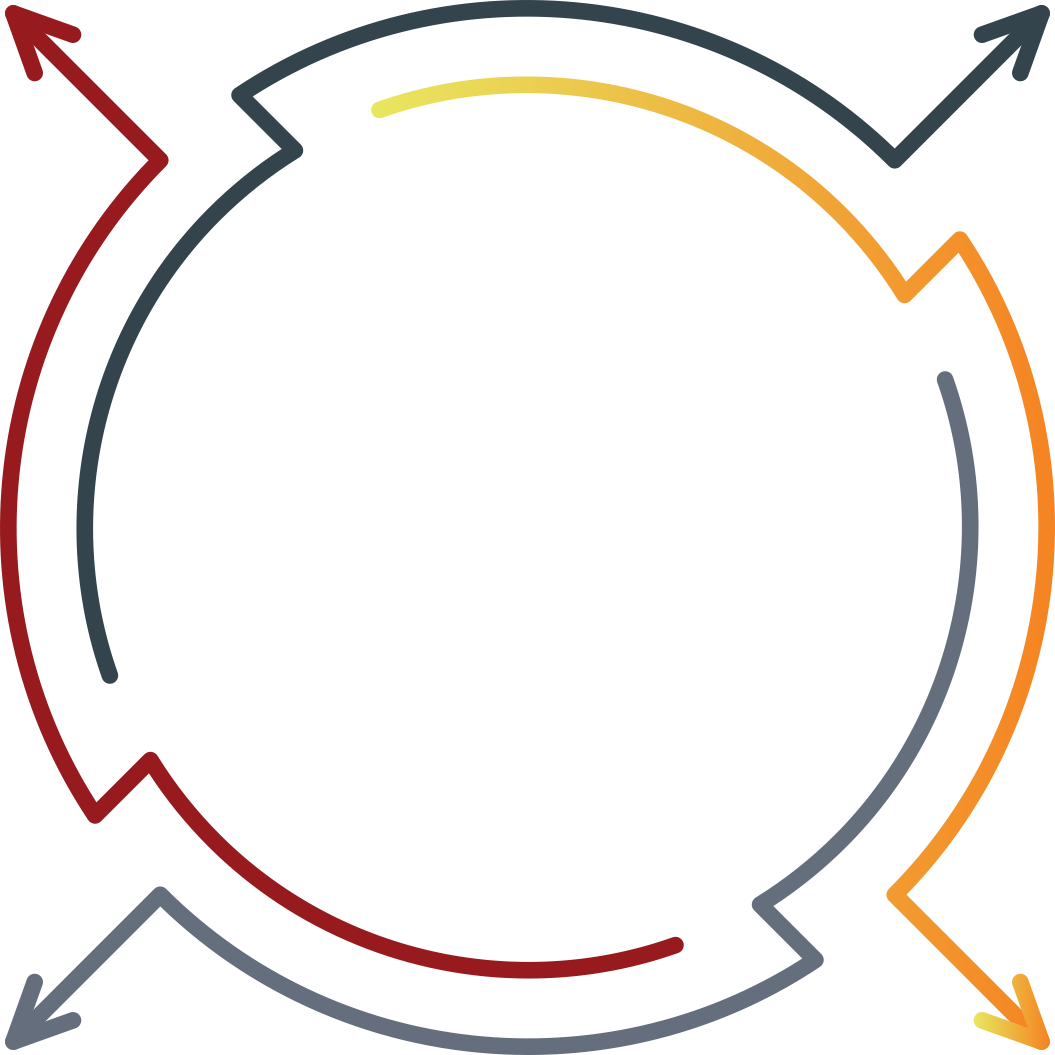 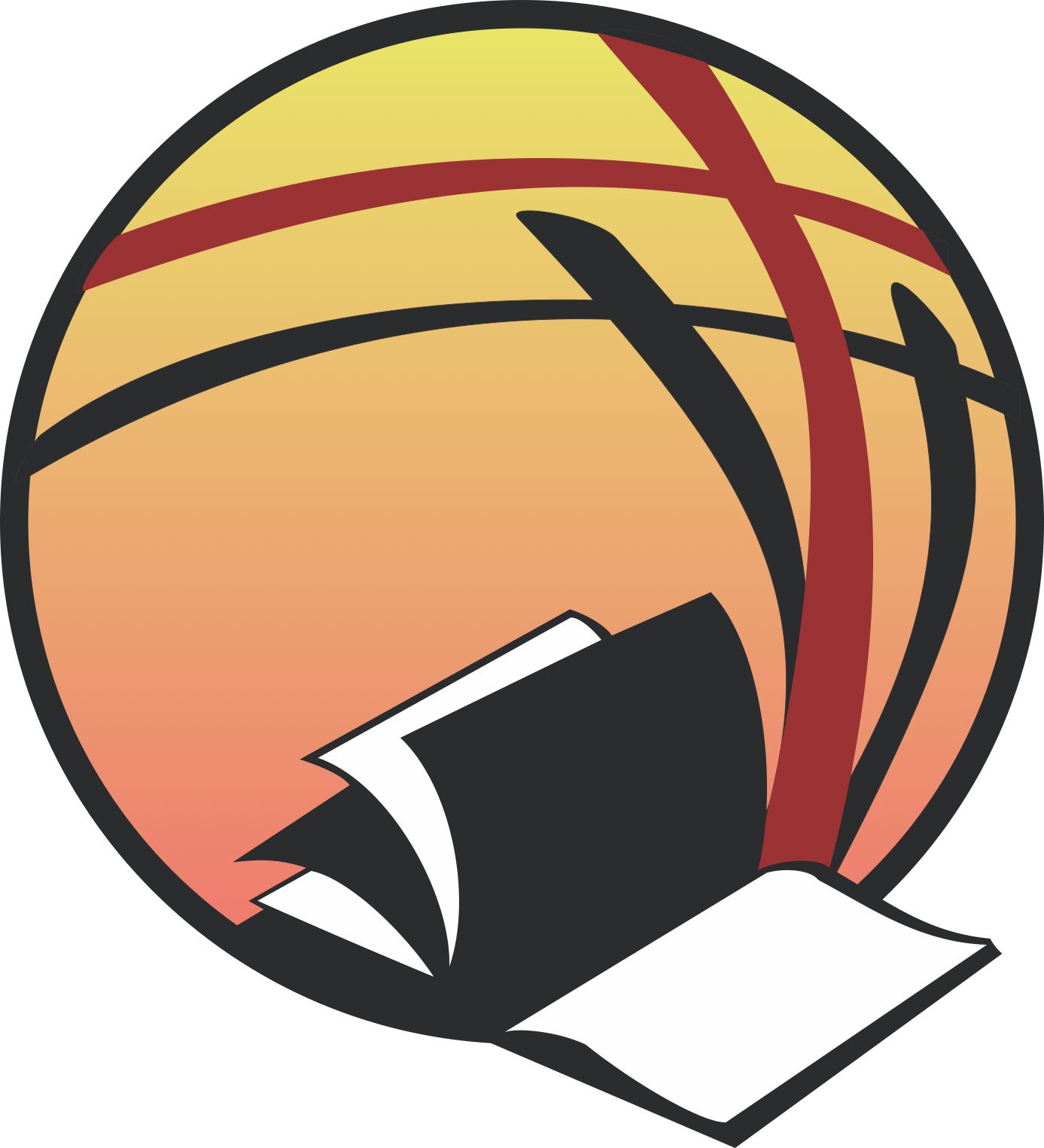 The colours of the gradient in the back represents the sunrise. As the sun rises, the life of every “ambassador” goes up to grow in the knowledge and the love of Jesus.
The logo has the intention of transmitting what are the key-points of this ministry.
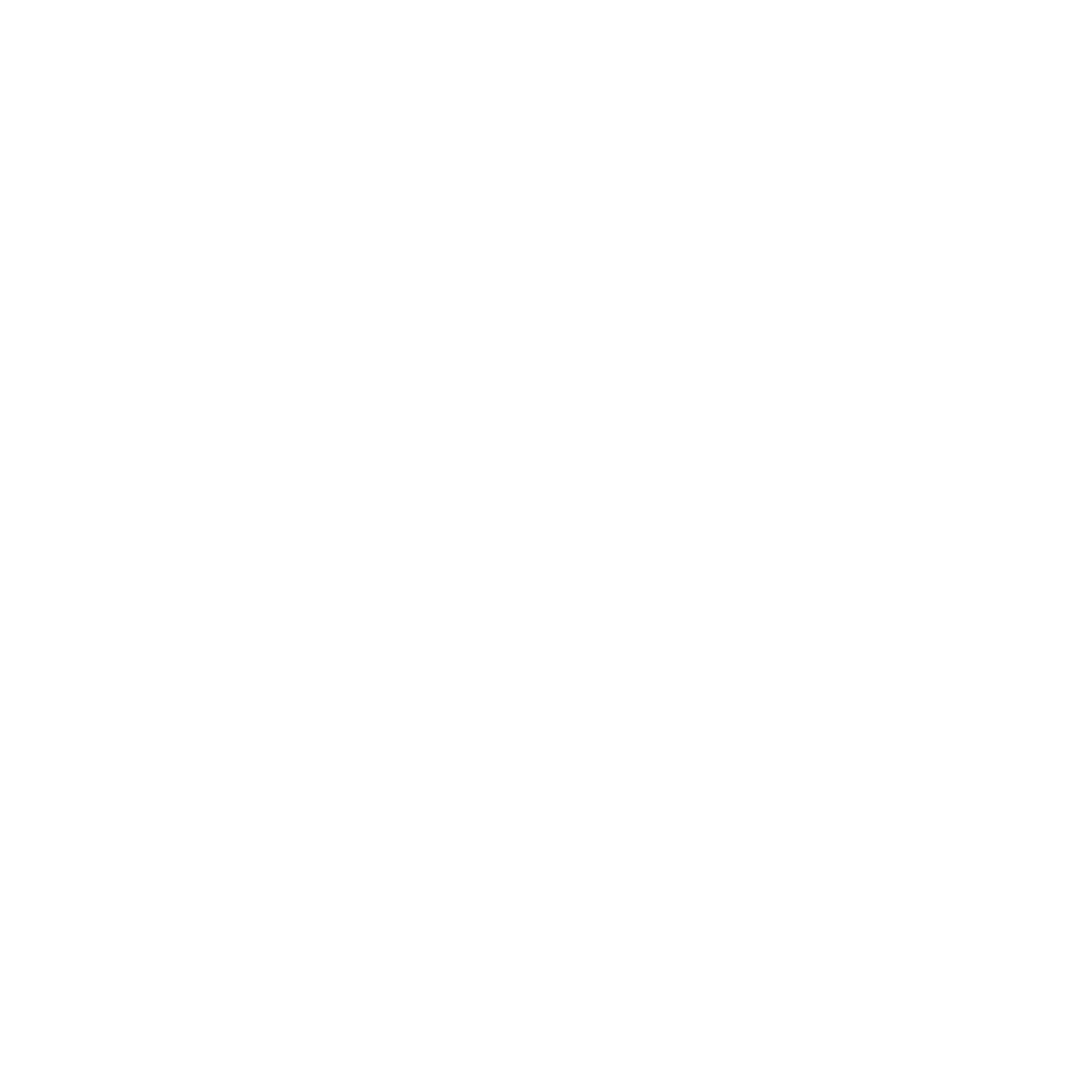 Ten Objectives
Provide them with opportunities to develop and demonstrate their leadership abilities. They will strengthen their resolve to learn and maintain appropriate internal discipline and apply their skills of resourcefulness and understanding of the processes of group dynamics.
Encourage teens to discover their God-given talents and to use their gifts and abilities to fulfil God’s expectations for them.
Inspire the teens to give personal expression of their love for God by teaching them how to be involved in various outreach activities.
Teach the teens specific vocational skills and hobbies that will provide them with purpose and employment opportunities.
Encourage the young people to develop and maintain physical fitness through an active, energetic, drug-free lifestyle.
Make the number-one priority of your Ambassador programming to be the personal salvation of each and every teen who is a member.
10
1
2
3
4
5
6
7
8
9
Provide ample opportunities for teens to interact in carefully supervised activities that will lead to and strengthen life-long committed relationships.
Teach the teens to internalize God’s love and His principles so that they will take responsibility for their walk with God and use His principles and the guidance of the Holy Spirit to make wise decisions in their lives.
Teach an understanding and love for God’s creation through programs of adventure and discovery. The young people will find their fellowship with God to be more meaningful as they have the opportunity to experience that sense of wonder and worship as nature unfolds its deepest spiritual secrets as described in Romans 1:19, 20.
Help teens to realize that God and His church love them and appreciate the implementation of their talents for the fulfilling of the gospel commission as established in Matt. 28:18–20 and Acts 1:8. Help them find fulfillment in their life with God as they share their beliefs with those whom God brings to them.
Ambassadors Ministry
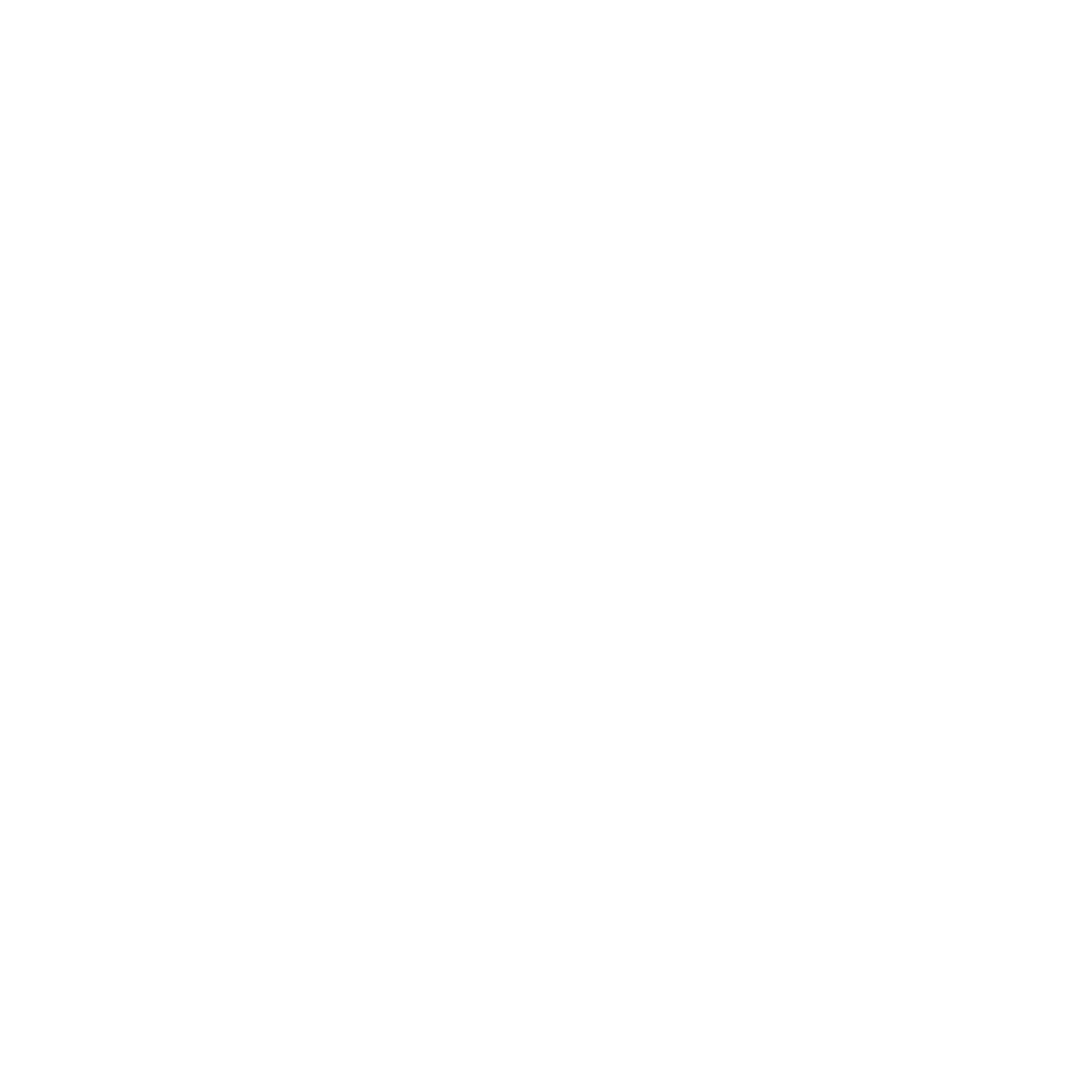 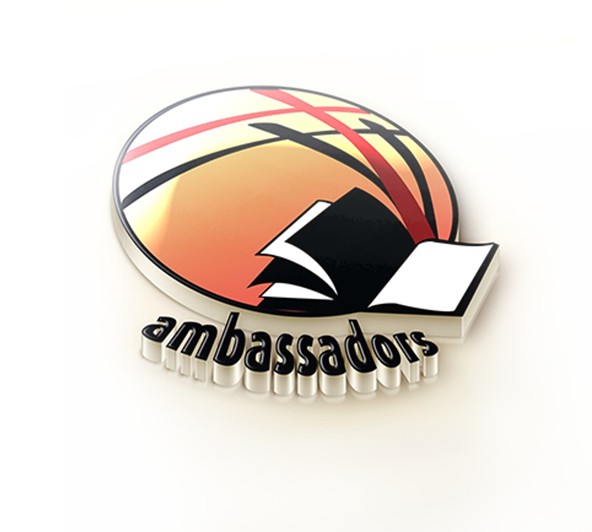 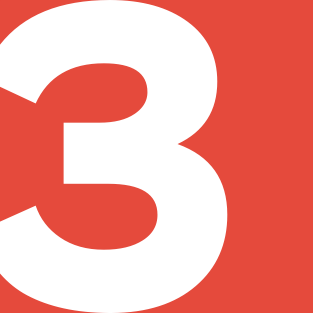 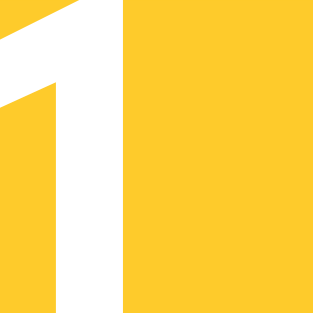 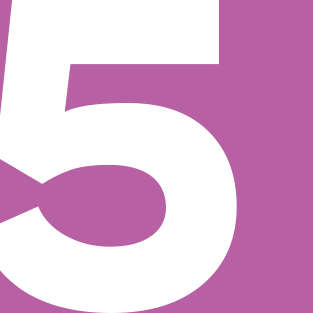 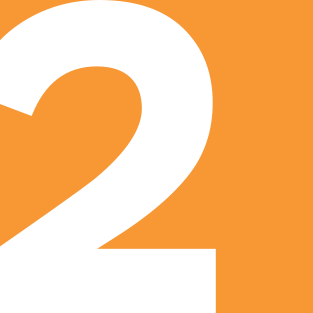 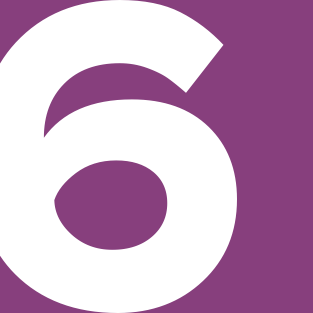 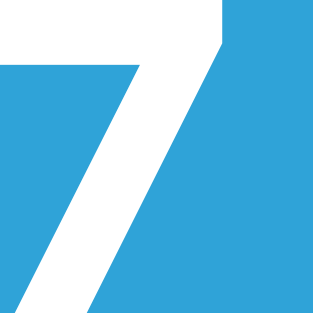 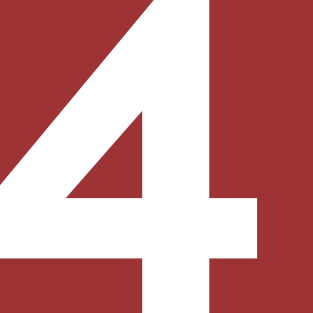 Seven Foundations
Ambassadors Ministry
A Christ-centered
Discipleship Plan
Leadership
Development
Lifestyle &
Vocational Training
Nurturing
Godly Relationships
Community outreach development through service projects and emergency preparedness training
Character &
Personality Development,
including Outdoor,
High Adventure Programming
A Personal, Public,
& Small Group Based
Mission Lifestyle
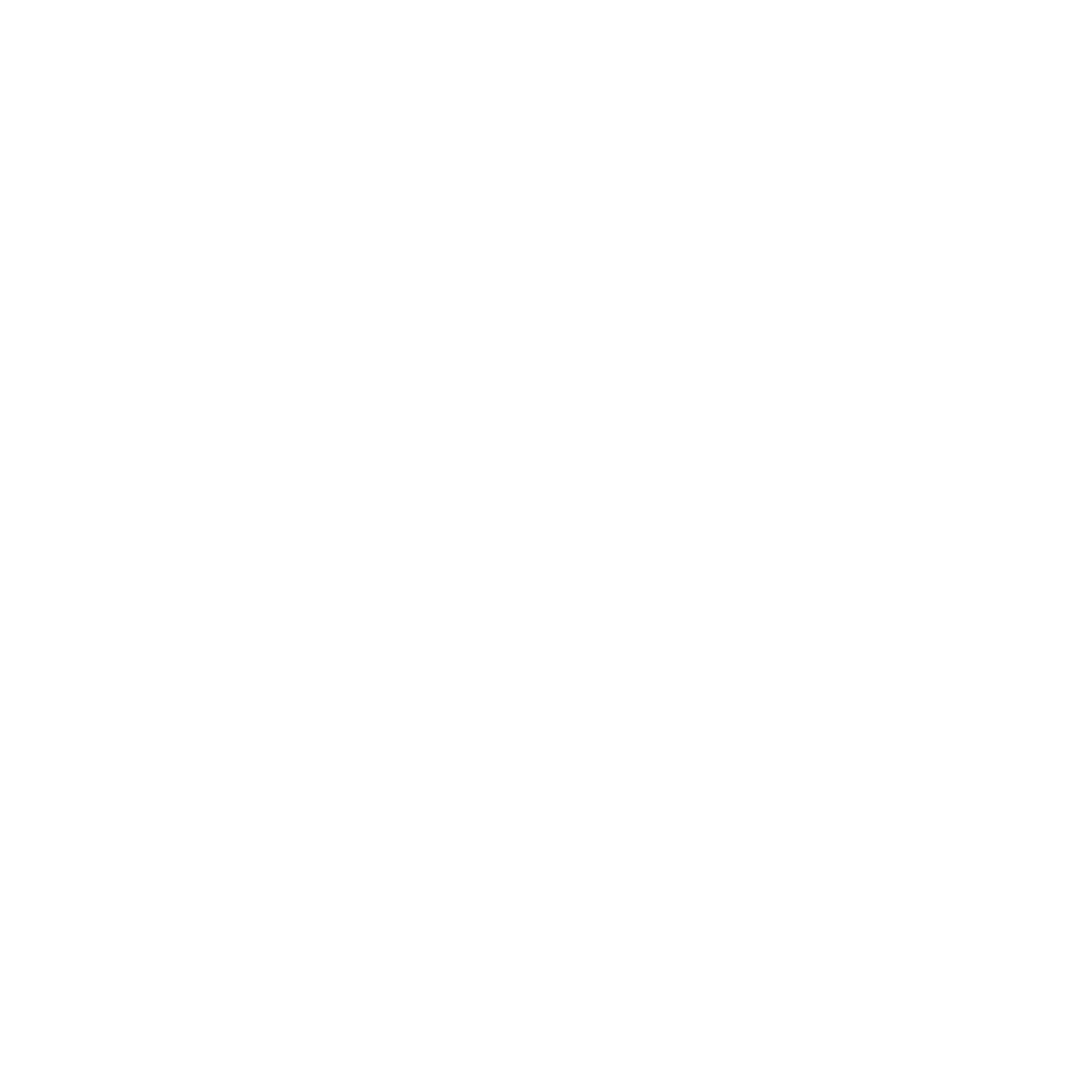 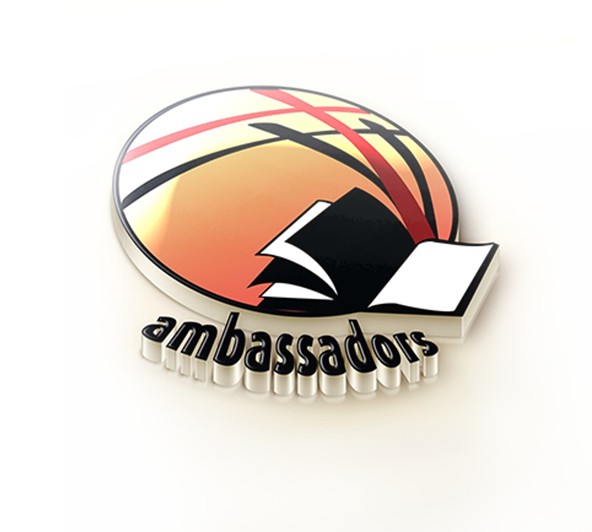 Four Essential Elements
Individual
Discipleship
Plan (IDP)
Social
Activities
Ambassadors Ministry
Spiritual
Companion
Projects
04
03
02
01
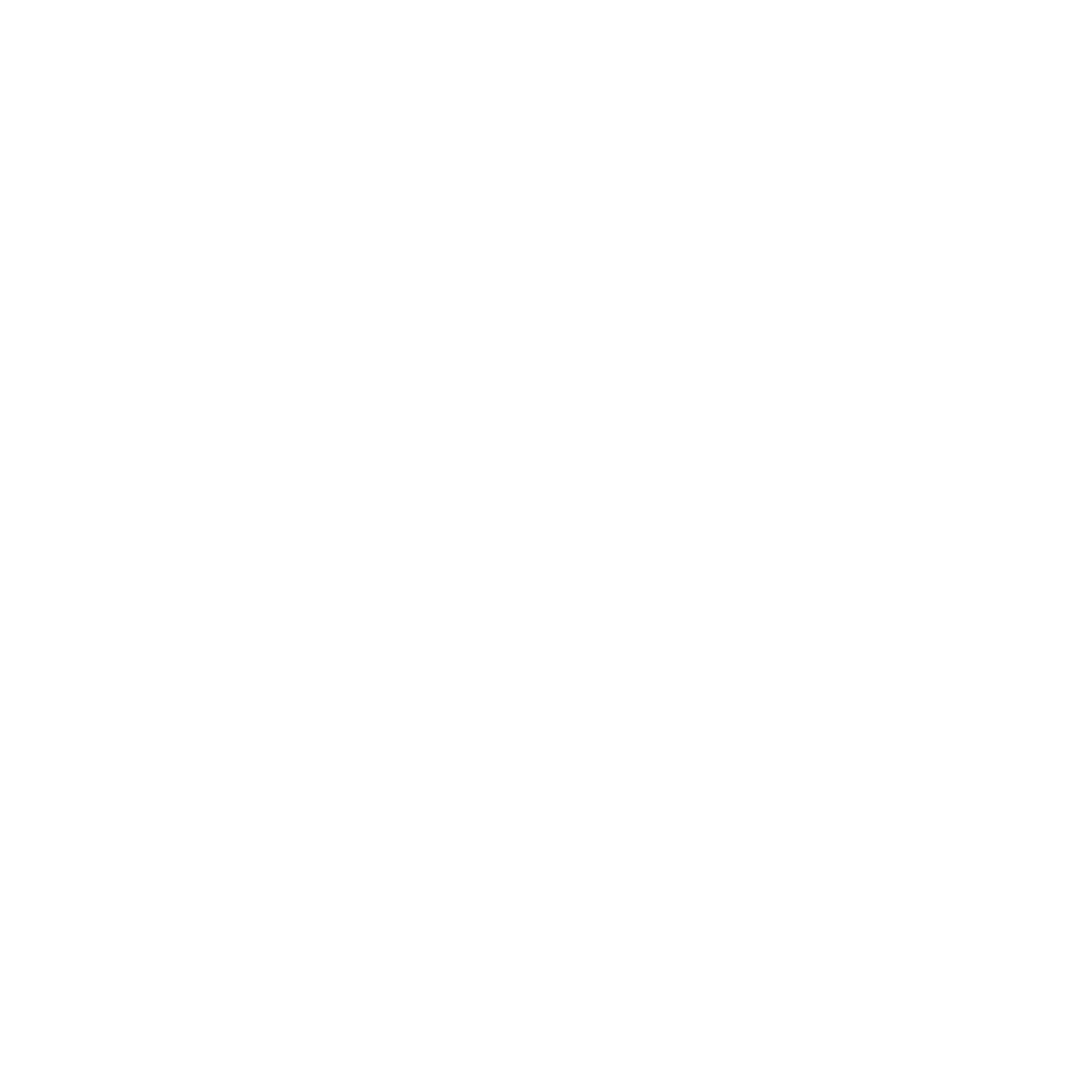 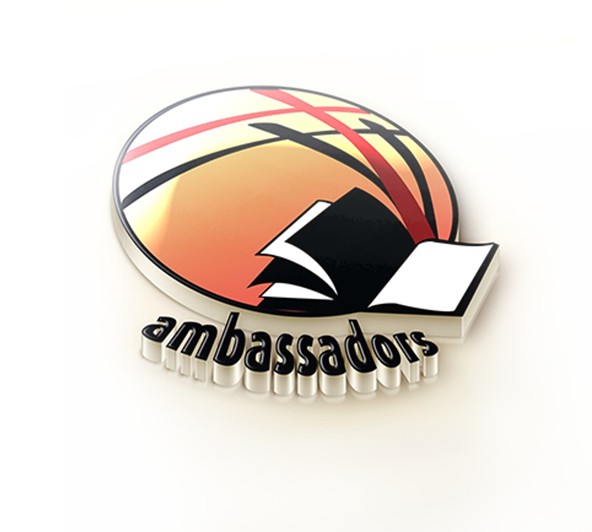 Four Essential Elements
Spiritual
Companion
01
Ambassadors Ministry
At the beginning of each module, each participant will choose a friend who will be their companion for the duration of the module. They will meet during each session to encourage and support each other in their role and growth as an Ambassador. Groups of spiritual companions will also come together for specific activities. This builds the concept of interdependence and accountability into the Ambassador experience.
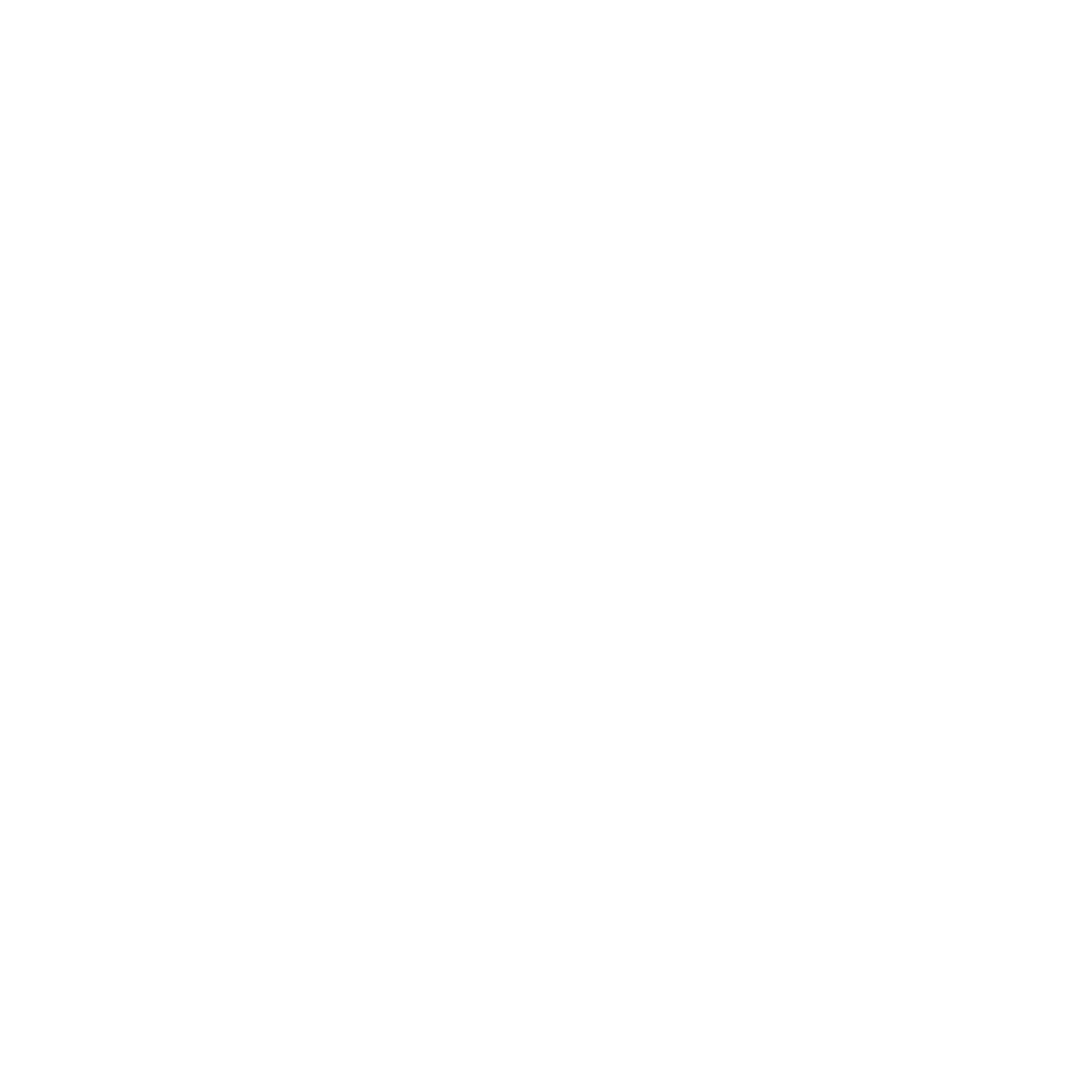 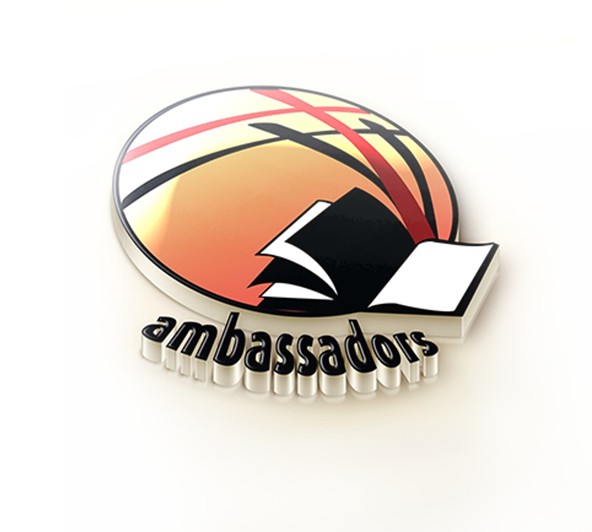 Four Essential Elements
Individual
Discipleship
Plan (IDP)
02
Ambassadors Ministry
At the beginning of every module, each participant will make a simple plan of how they would like to grow spiritually and acquire practical competency in the area of the upcoming module. Their spiritual companion will be there throughout the module to help and encourage them to accomplish their plan. The IDP helps to emphasize the continuing nature of discipleship and that learning is a continual part of life. By linking spiritual companions together for this work, it stresses the need for interdependence on each other as we learn, grow, and work for God. Guidelines for creating the IDP will appear in the Leader’s Guide and Participant’s Guide for each module.
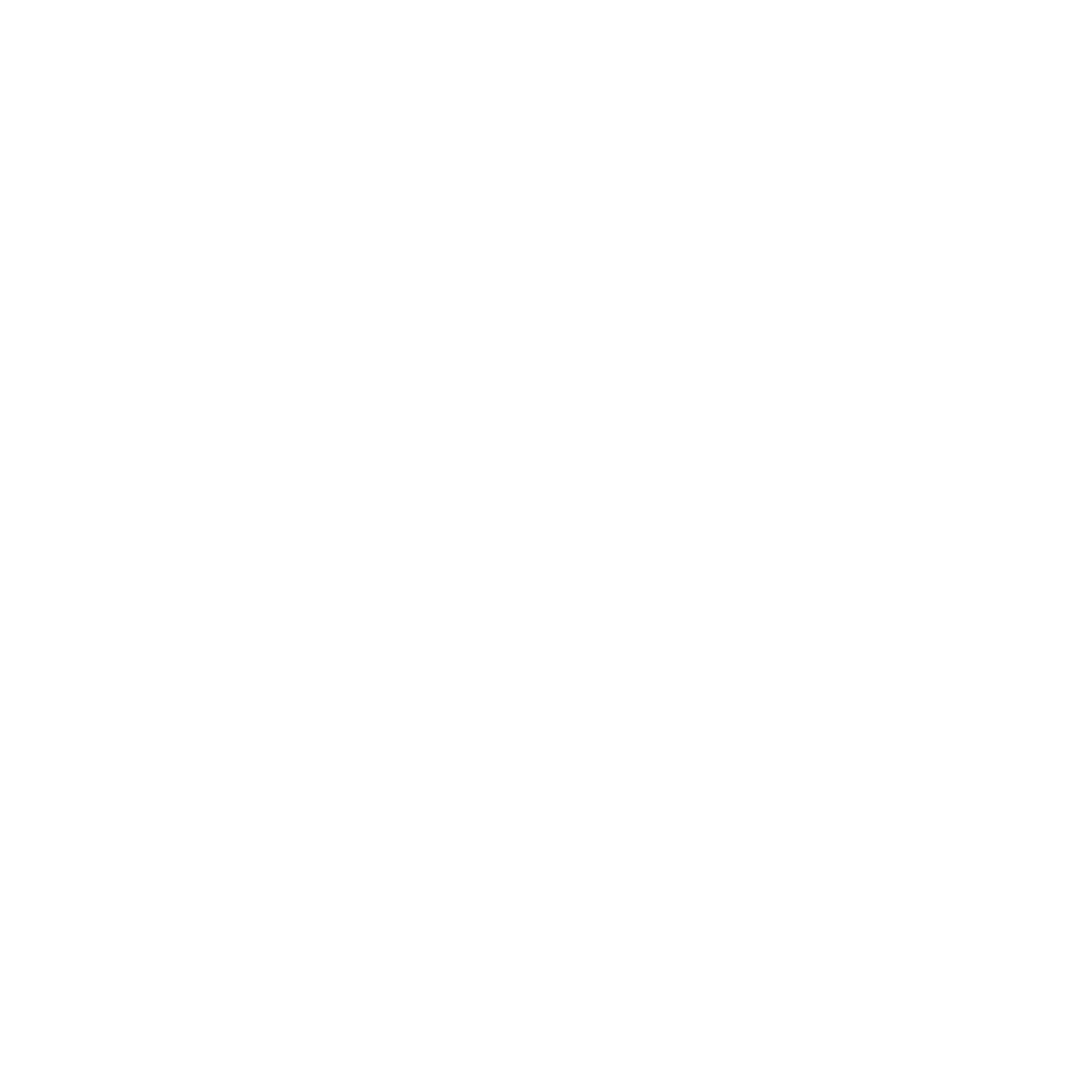 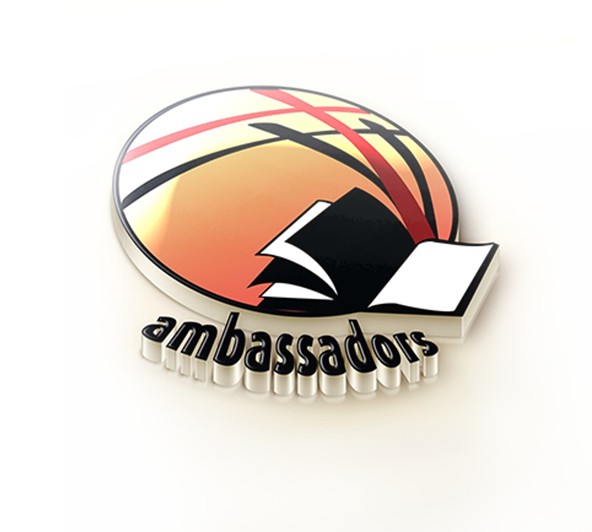 Four Essential Elements
Projects
03
Ambassadors Ministry
Each module will have a project that will integrate the core concepts from the module into a service learning activity focused on helping others. This will be an opportunity for the Ambassador class to work together as a whole. You will find INSTRUCTIONS for setting up your project in the back pages of the Leader’s Guide for each module. 
You might have to plan for multiple projects, depending on the size of your group. The main objective is to incorporate service as a way of life, rather than an occasional activity.
Aim for projects that would call for regular involvement over a period of time.
Make contact with your volunteer service organizations, the local council, and other entities that could assist you.
If your group settles on a particular medium/long term project, there is no need to change the project when the time comes to engage with a new module. Use your discretion.
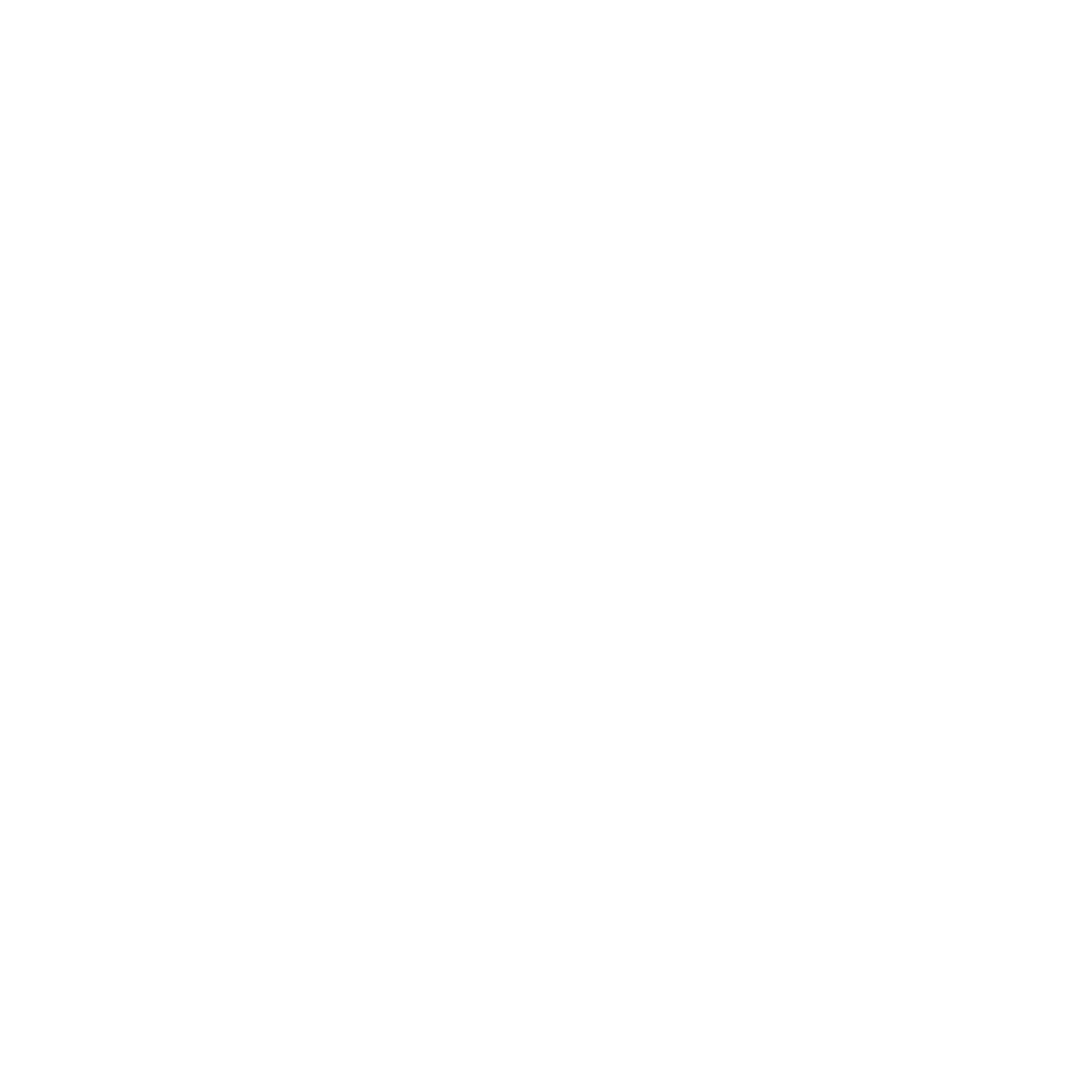 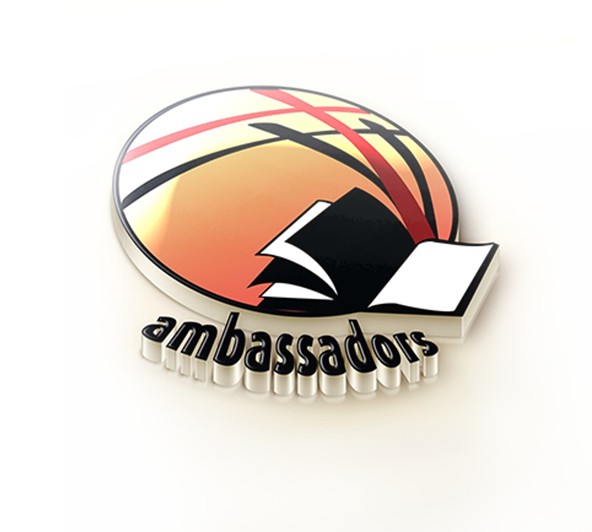 Four Essential Elements
Ambassadors Ministry
Ensure that you plan for a social activity at least once a month. Make sure that you always provide opportunities for good and wholesome fun for that age group. You do not have to conduct all your sessions in a building. As appropriate, conduct some in nature, in the context of a camp, in someone’s home, etc.
Social
Activities
04
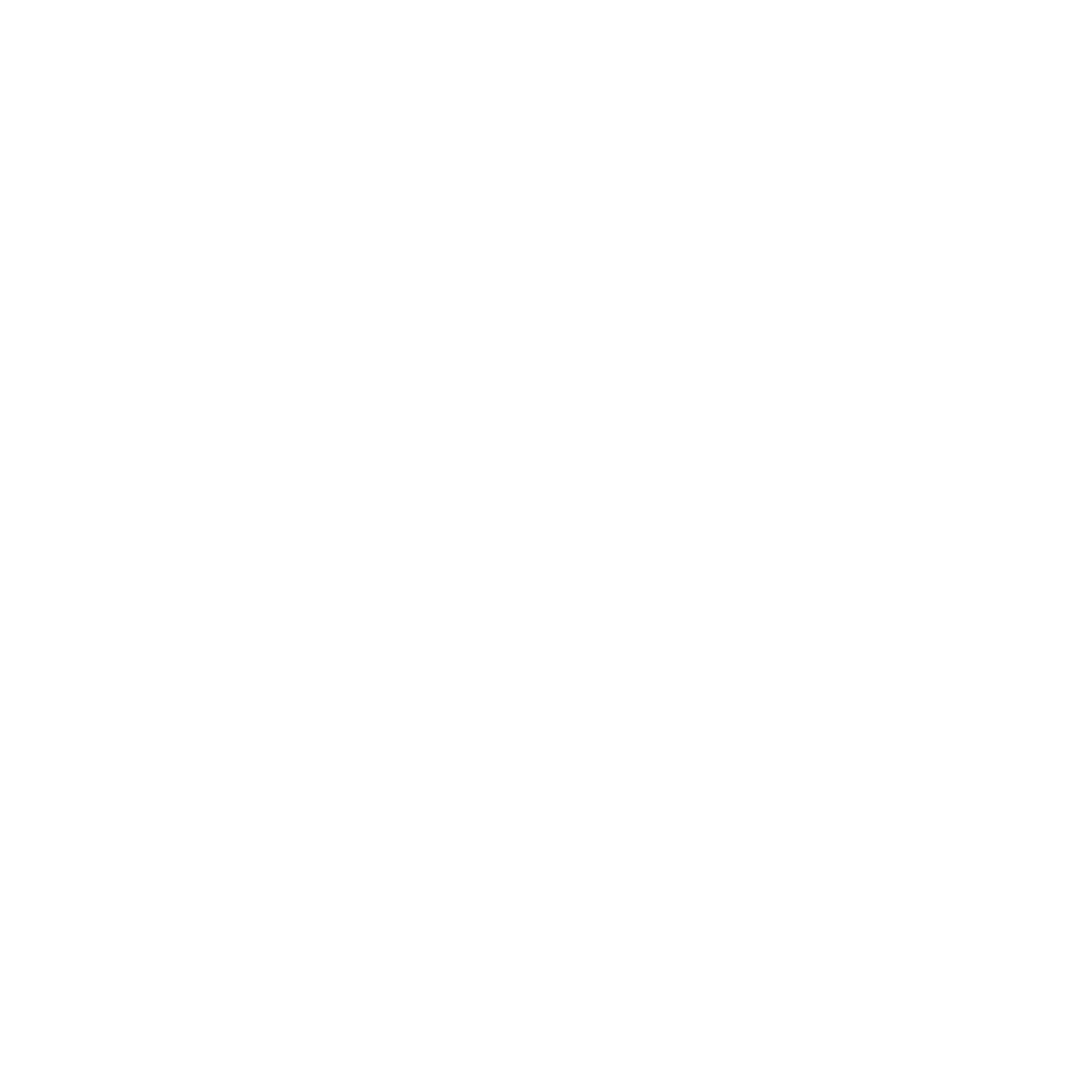 Template for teaching sessions
Ambassadors Ministry
welcome &
activity
General welcome and opening prayer. 
A short getting-to-know you activity. As friendships continually deepen, so the ability to encourage and support each other spiritually deepens.
2+ minutes
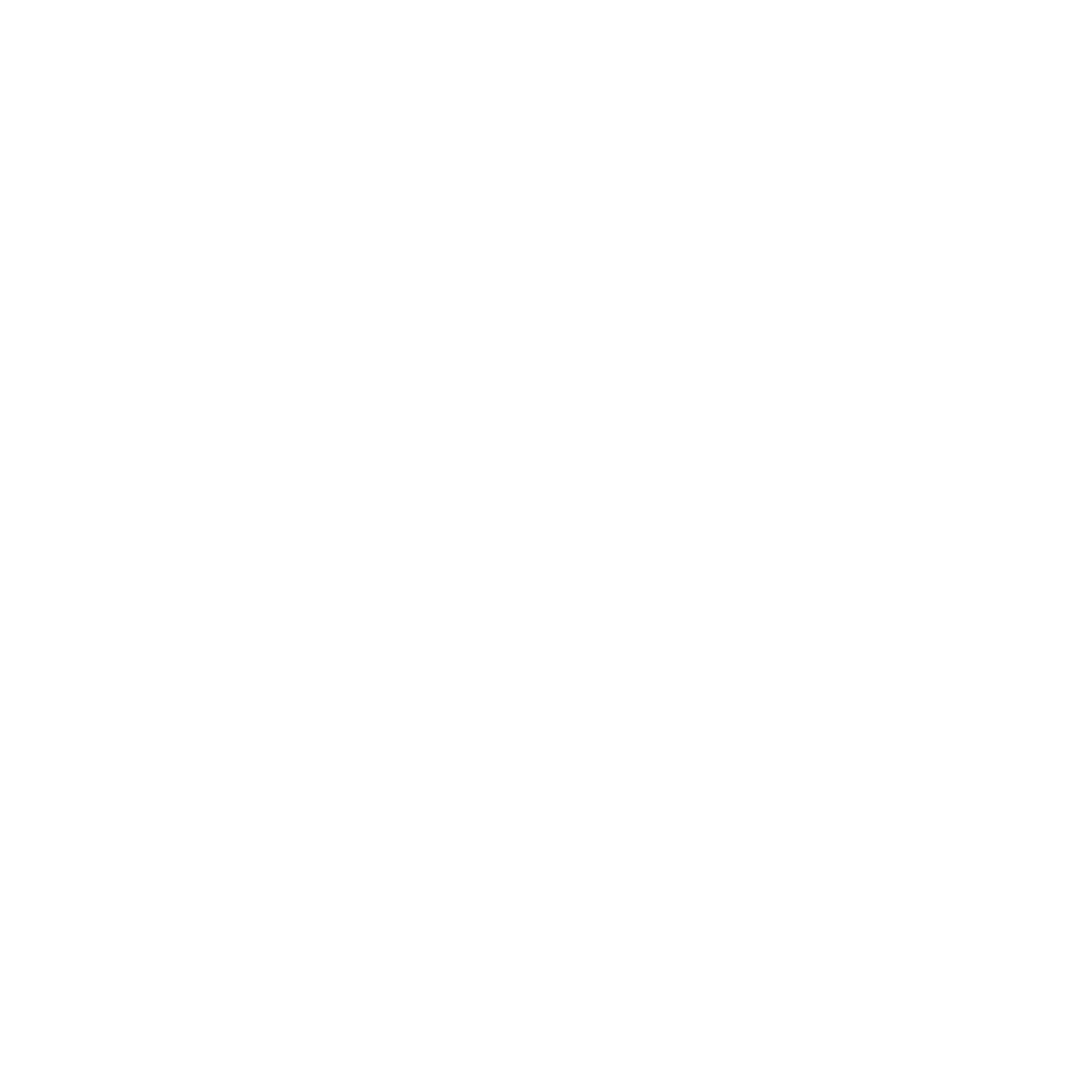 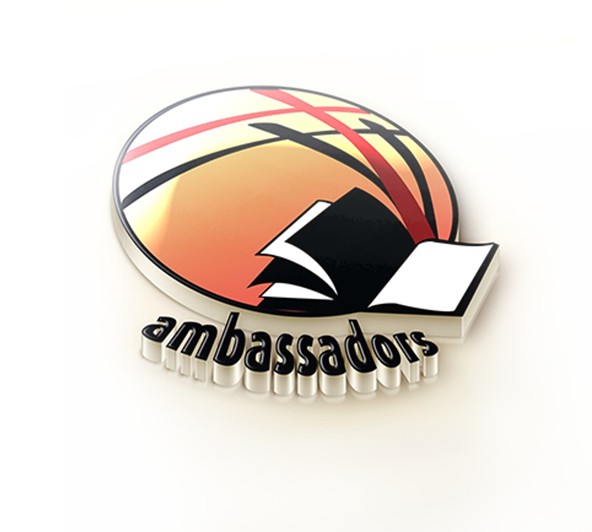 Template for teaching sessions
Ambassadors Ministry
did you
know?
An activity that introduces the theme for the day.
13 minutes
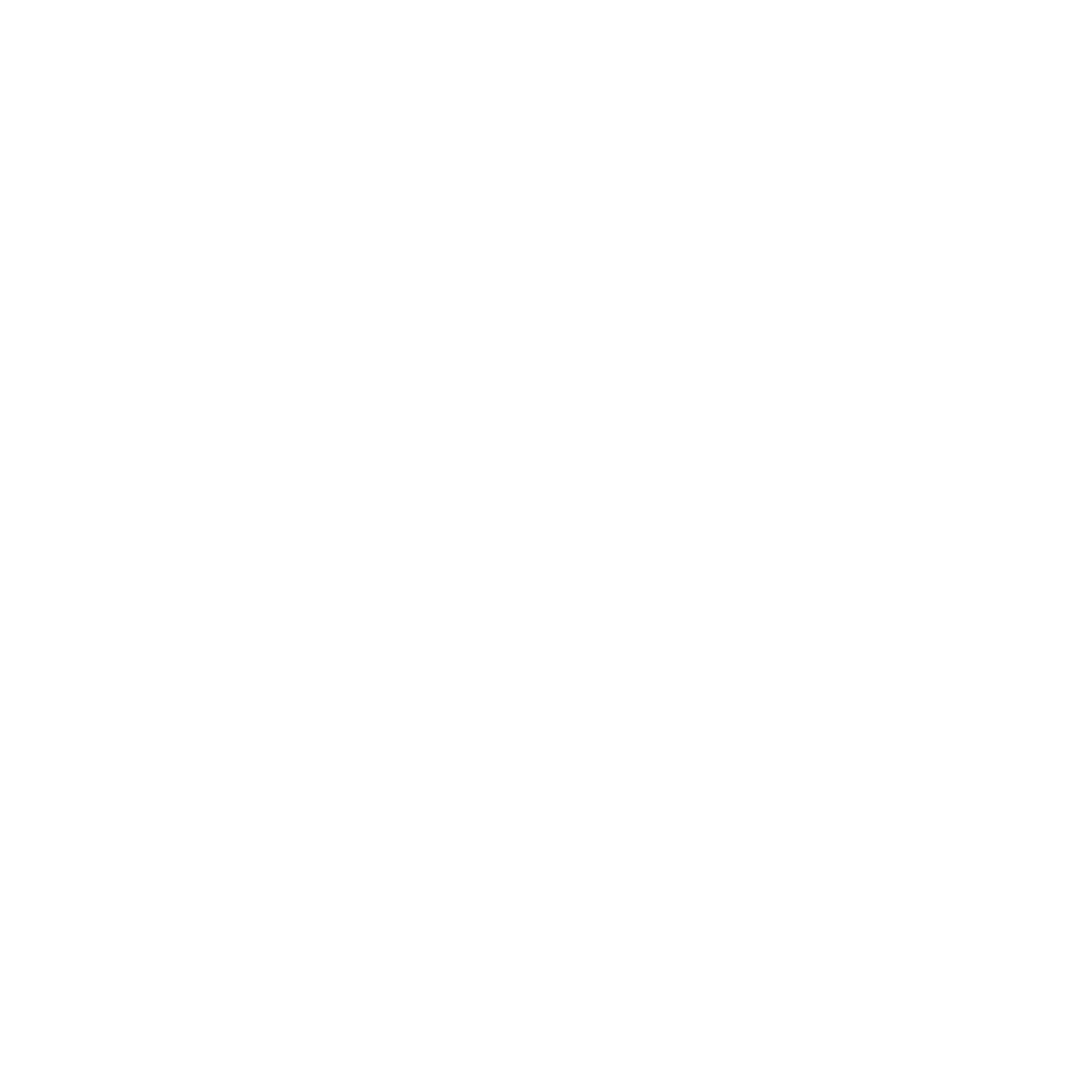 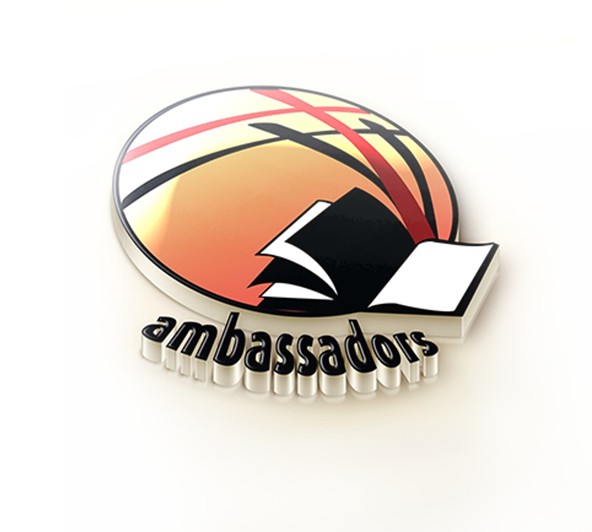 Template for teaching sessions
Ambassadors Ministry
mission
briefing
A simple Bible study that gives the biblical foundation for the theme done in groups of two or three. The leaders should be ready to help at any time if needed.
10 minutes
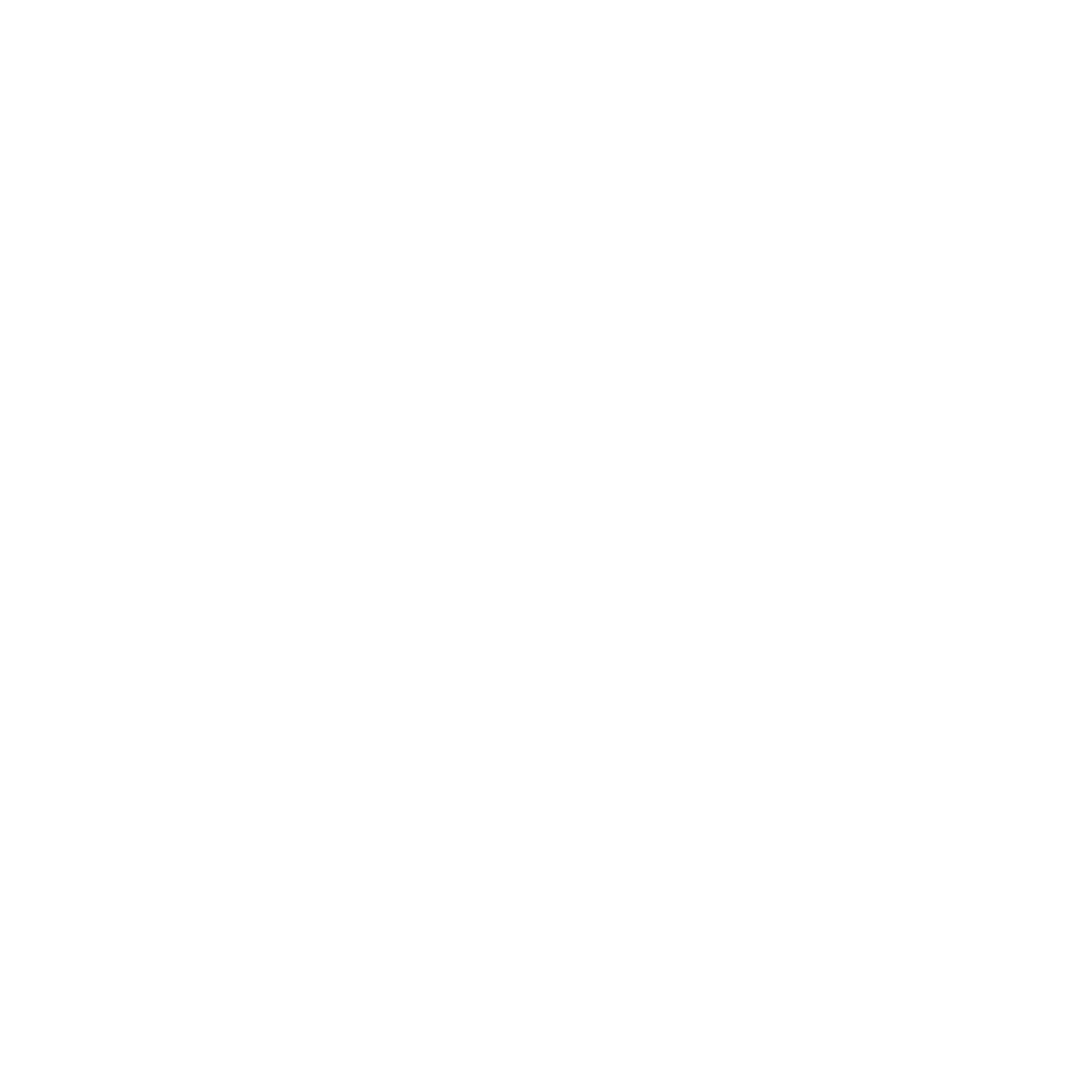 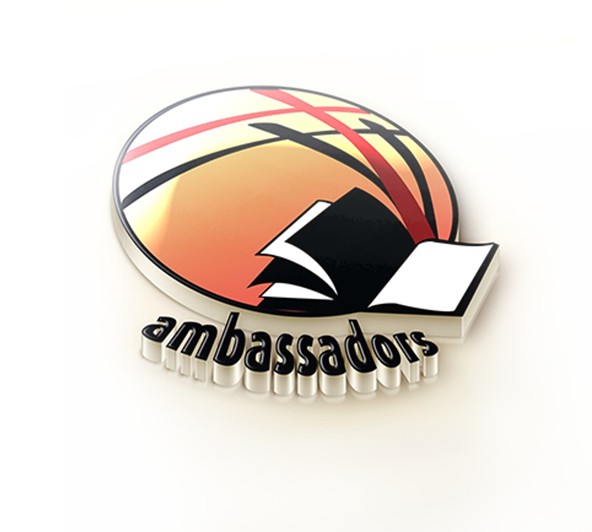 Template for teaching sessions
Ambassadors Ministry
A personal reflection time where each participant writes down what they have personally learned from the Bible study and how this applies to their own life as an Ambassador. To be shared briefly with their spiritual companion who will be a spiritual encourager during the curriculum.
thinking it
through
5 minutes
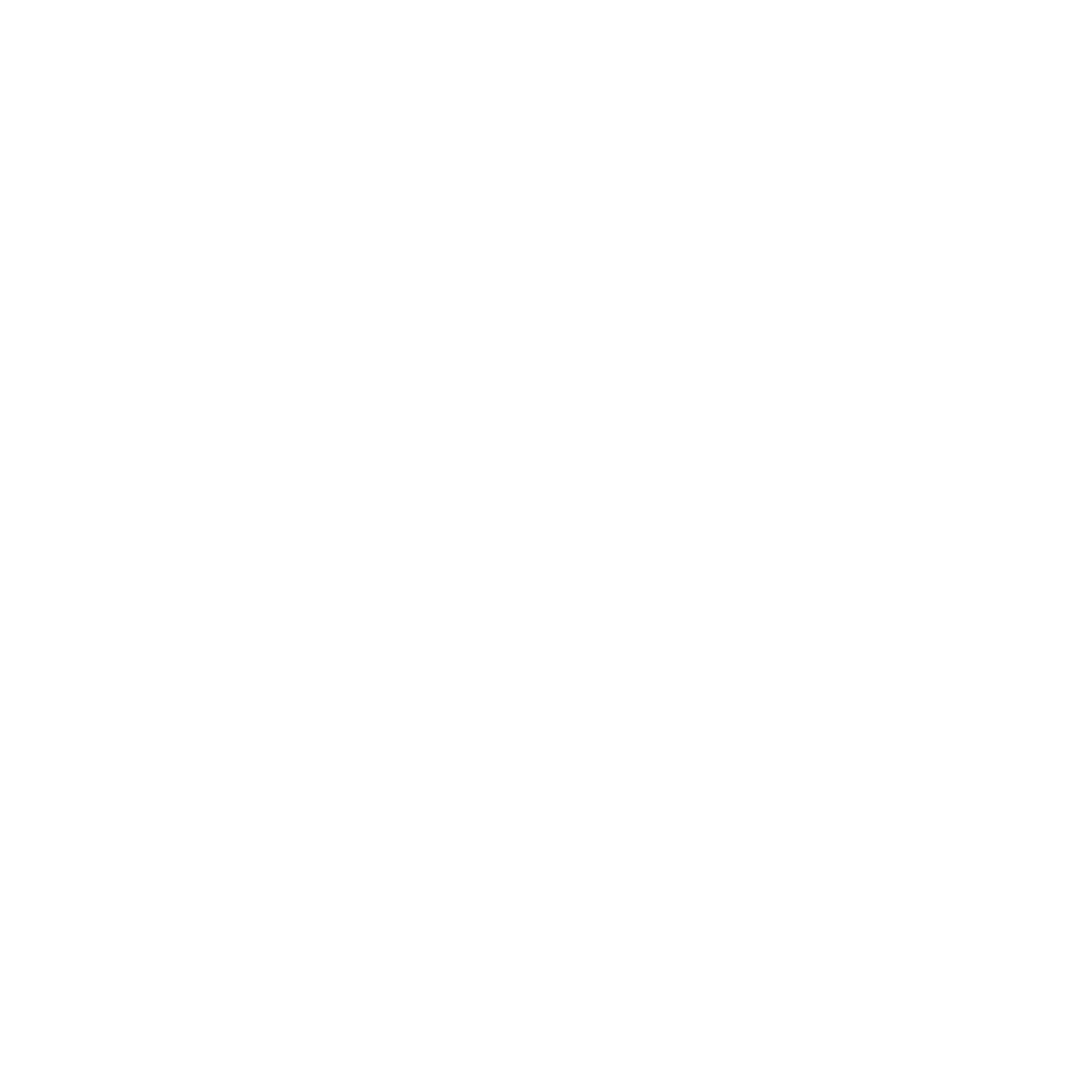 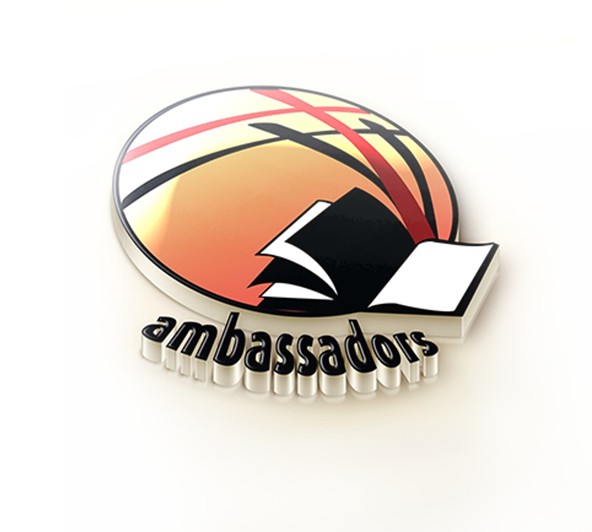 Template for teaching sessions
Ambassadors Ministry
An activity that expands on the main theme for the lesson. This section is called “reflecting Jesus and His kingdom” because an Ambassador’s main task is to represent who Jesus is to others, as well as what the kingdom of heaven stands for.
reflecting Jesus & 
His kingdom
40 minutes
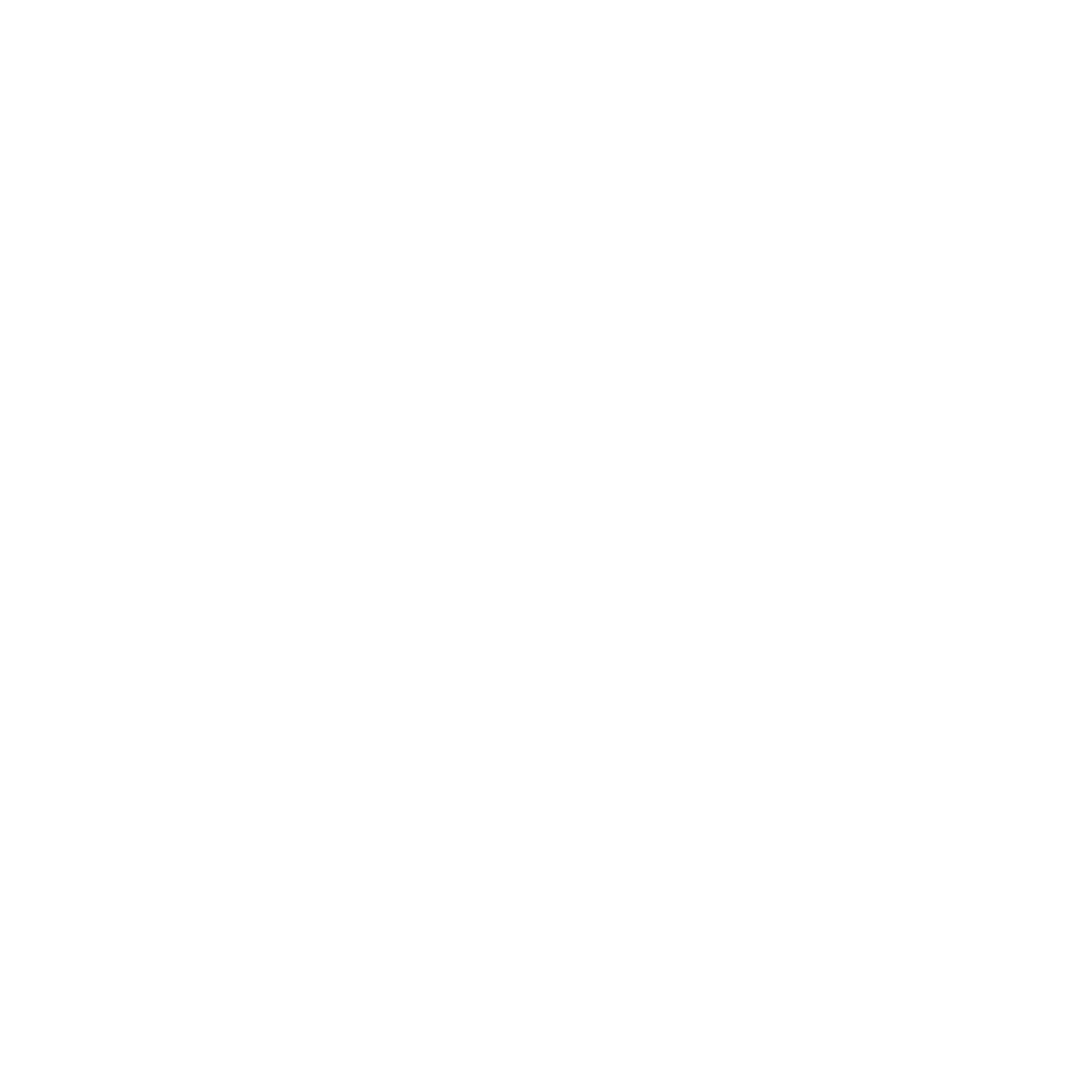 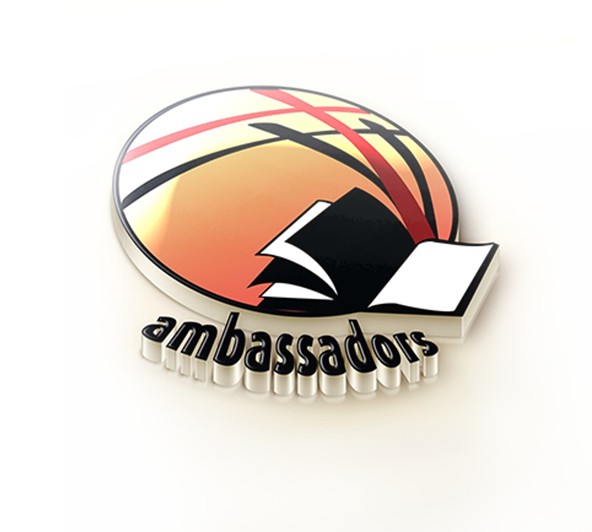 Template for teaching sessions
Ambassadors Ministry
Each participant will develop an individual discipleship plan that will help them grow as an Ambassador for Jesus outside of the learning environment. 
At the beginning of each module in the curriculum, participants will develop an individual discipleship plan (IDP) that will guide their personal spiritual journey during that section. Each IDP will focus on the theme of that section. “Next Steps” is a time for participants to reflect on how their IDP is working and to pray for each other in what they aim to do next. This will be done with their spiritual companion.
next
steps
15 minutes
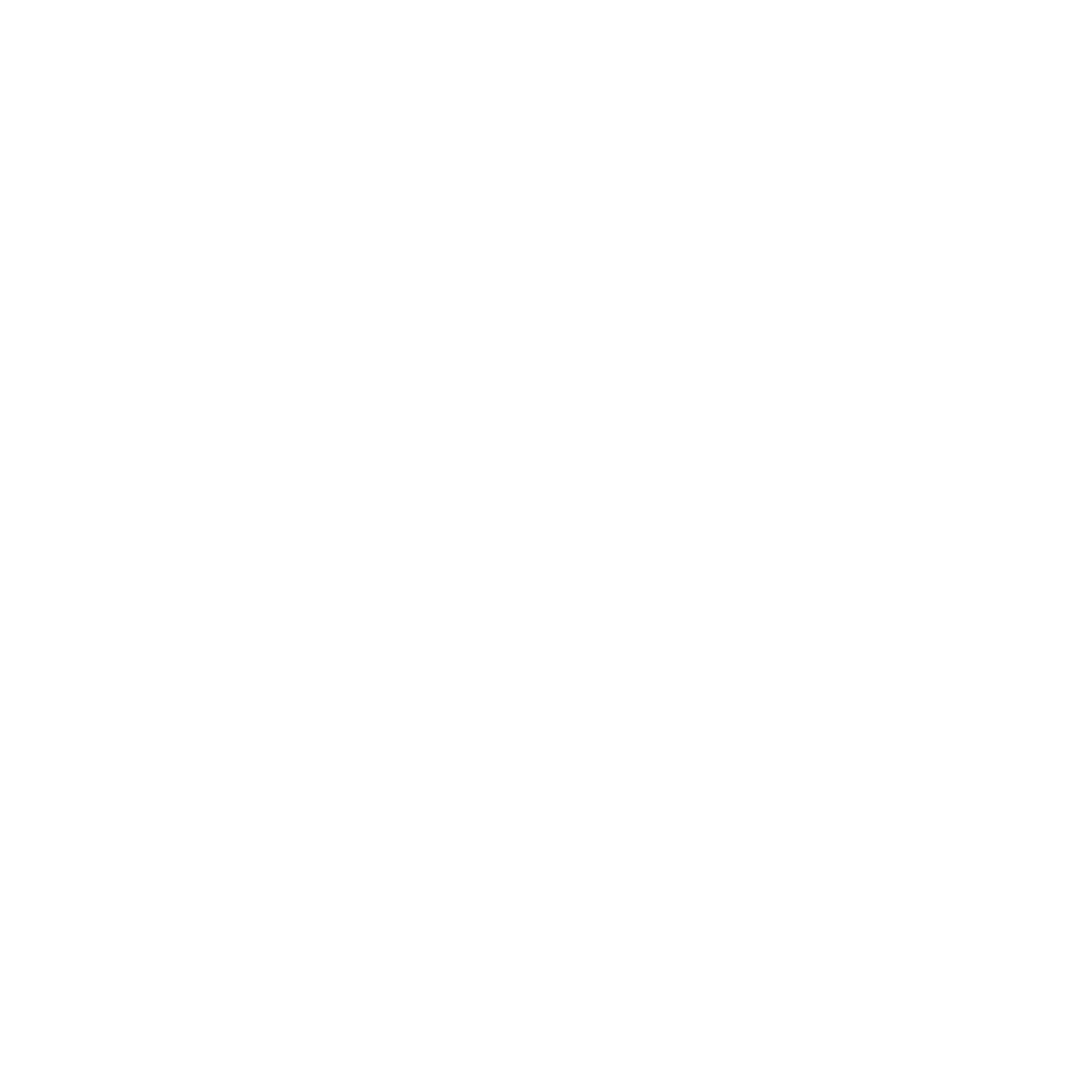 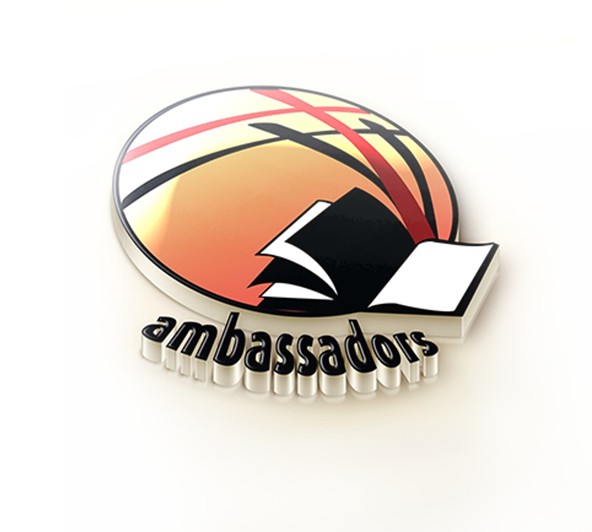 Template for teaching sessions
Ambassadors Ministry
As a whole group, this is an opportunity to summarize what participants have learned during the session. It is a time for the leader to generally review what has been done and to ask for volunteers to briefly share what they have learned.
summary
5 minutes
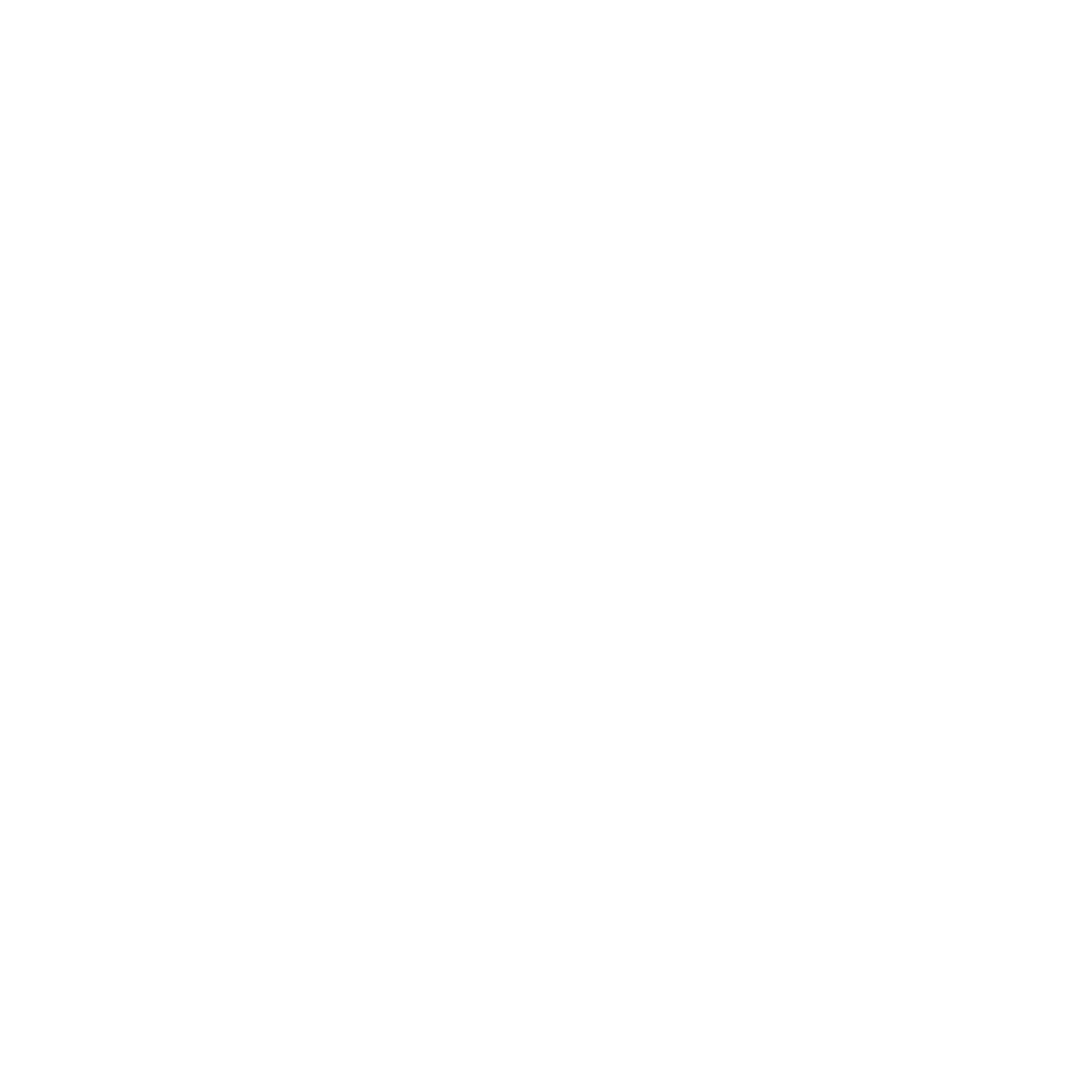 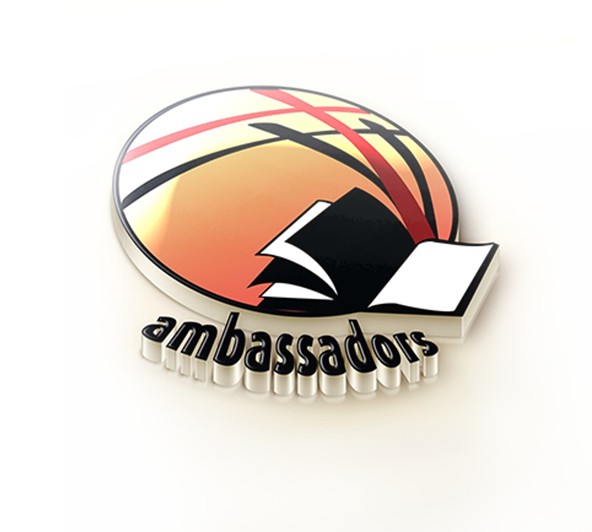 Expected evidence of change: 
After looking at your personal vision statement, list the evidence you might expect to see that reveals you are growing in Christ.
CREATING YOUR IDP
Step
5
Step
1
Step
3
Reflection: How did I do?  
This is completed at the end of the module. It gives you a chance to reflect on what worked well and what you would like to improve in the future. You can compare your expected evidences of change to what actually happened.
Here is an example of what an IDP (Individual Discipleship Plan) will look like.
Next Steps: 
List the practical steps you will take to accomplish your personal discipleship vision. Think about how these steps will also shape your daily devotions with God.
Spiritual Companion: 
Who is the spiritual companion who will encourage and support you in the next stage of your spiritual journey of growing as an Ambassador of Jesus? They will remain your spiritual companion throughout the current module.
Personal vision statement:
This includes two parts: 
What do you see in your life today that you would like to change in order to become more effective as an Ambassador for Jesus?
Describe how you would like to see yourself in the future.
Before you start writing, take a moment to pray for God to guide your thoughts.
IDP
Module Name:
Christ-Centered
Discipleship
Step
6
Step
4
Step
2
“
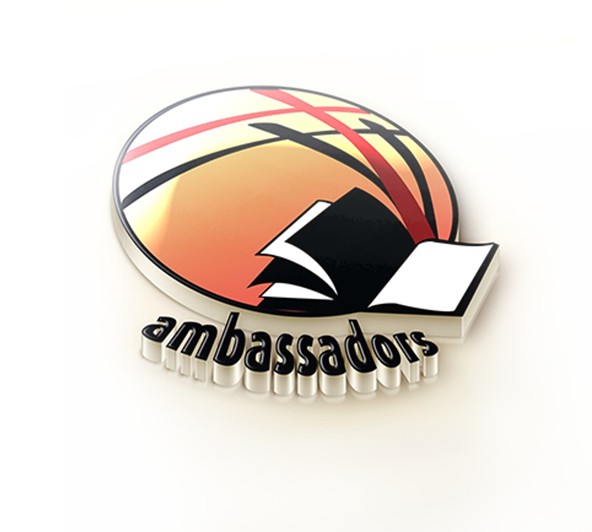 For God has not given us a spirit of fear, but of power and of love and of a sound mind.
”
2 Timothy 1:7
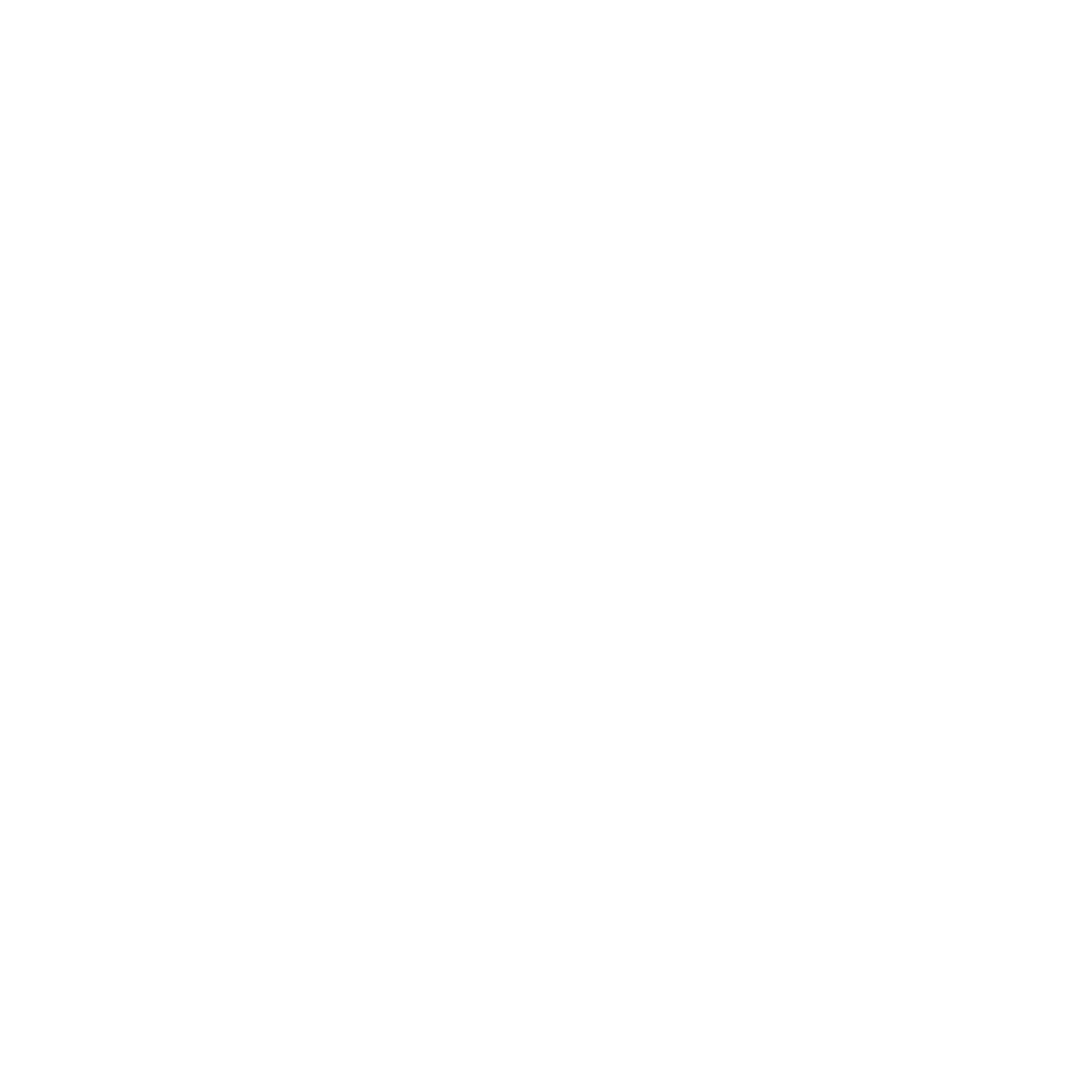 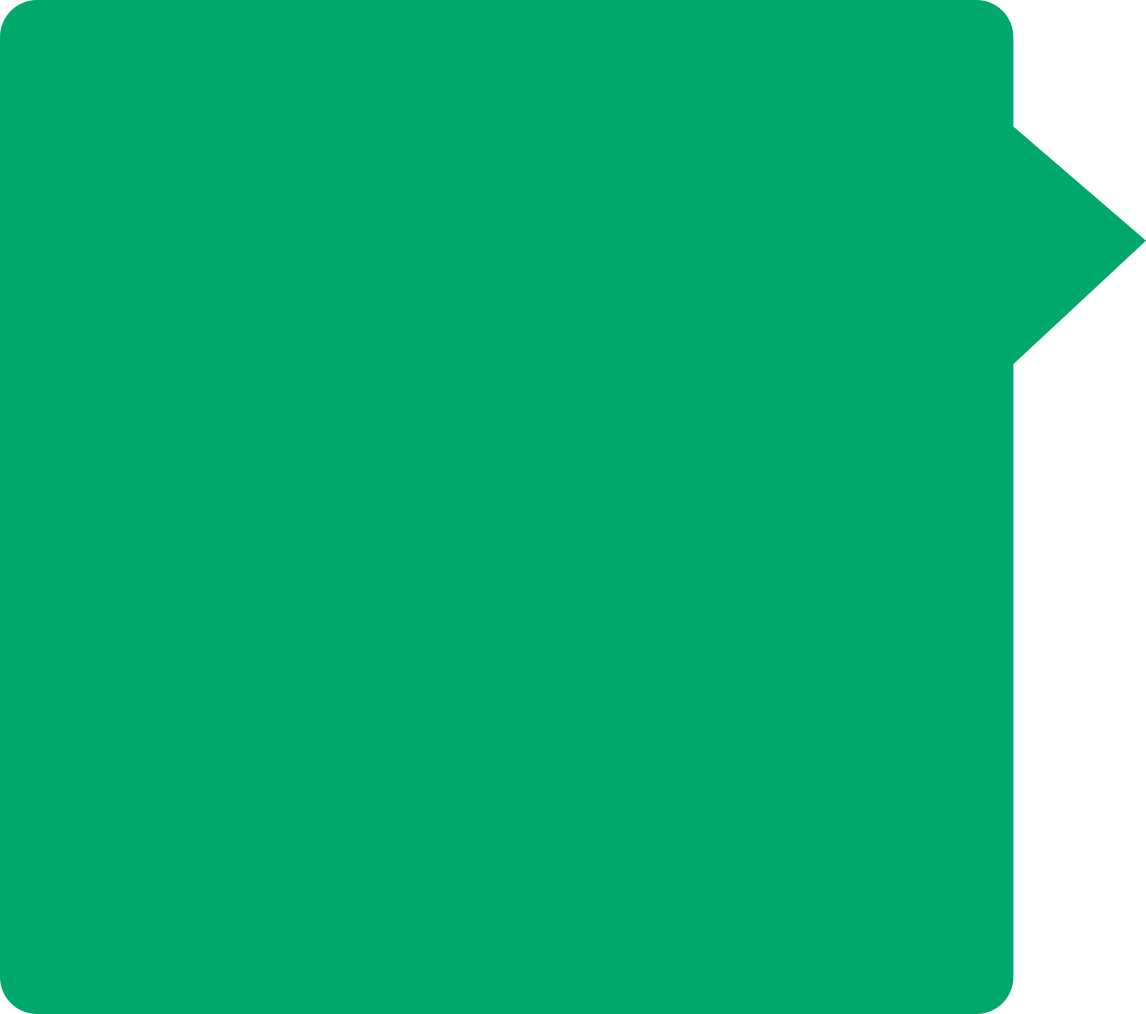 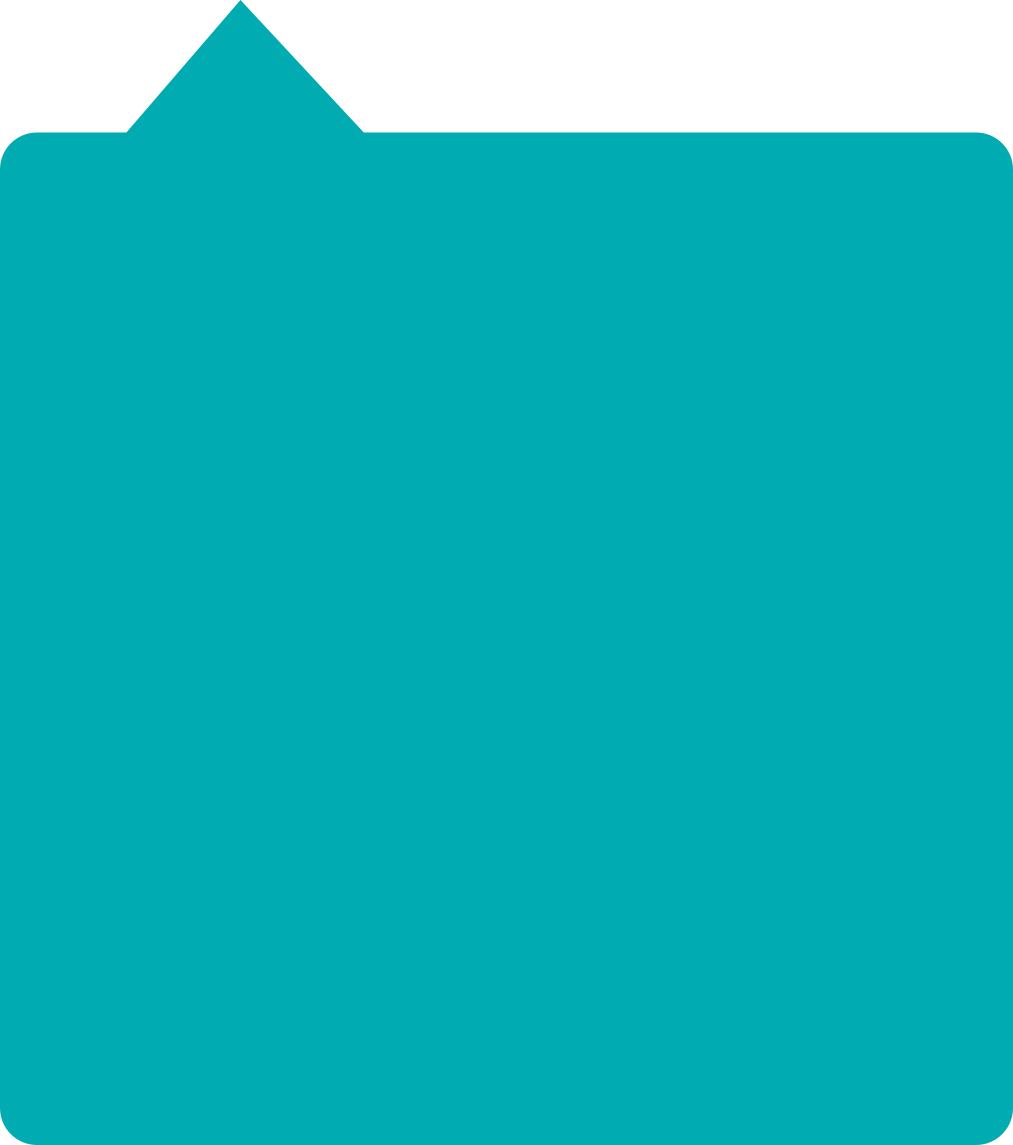 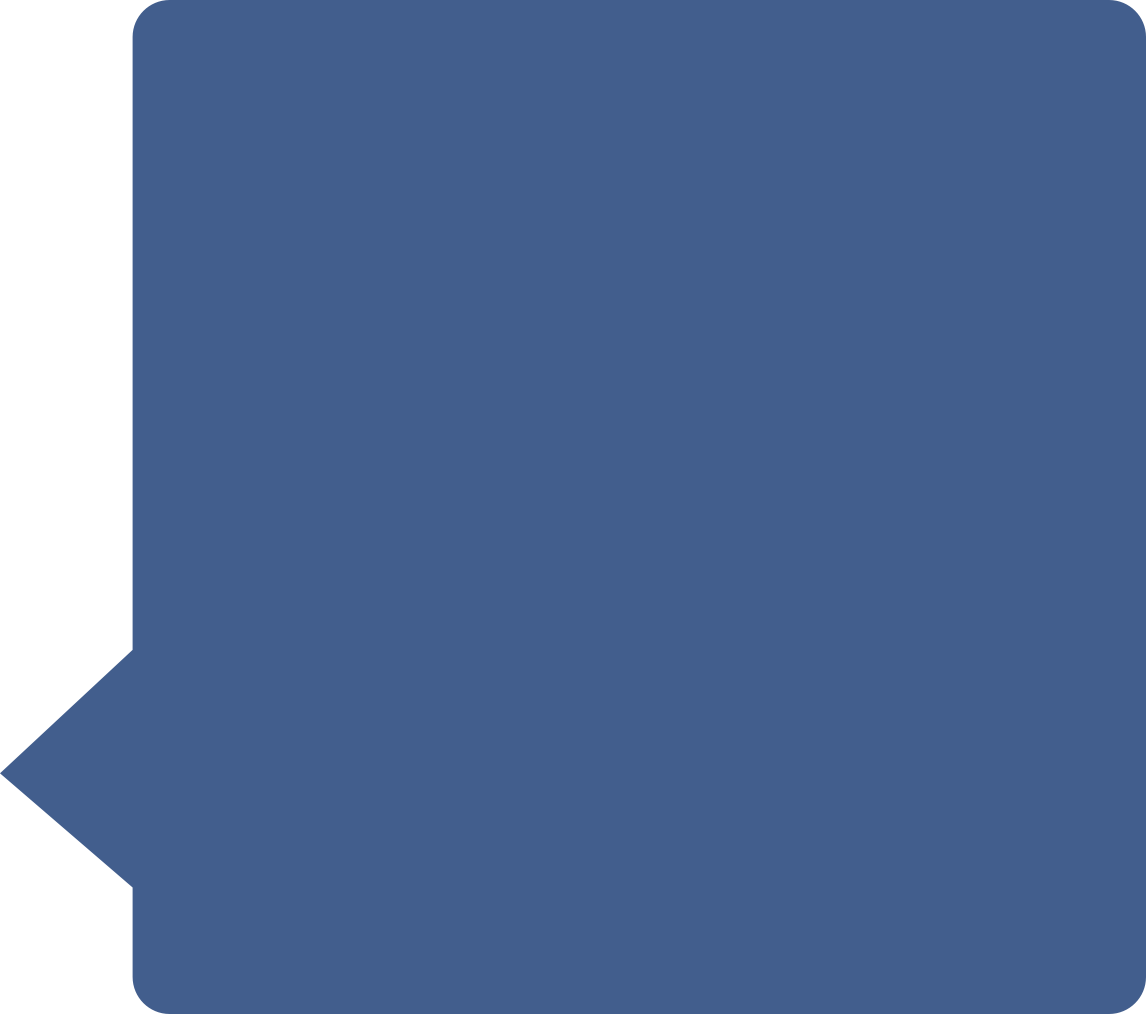 CREATING YOUR IDP
Spiritual Companion: 
Who is the spiritual companion who will encourage and support you in the next stage of your spiritual journey of growing as an Ambassador of Jesus? They will remain your spiritual companion throughout the current module.
01
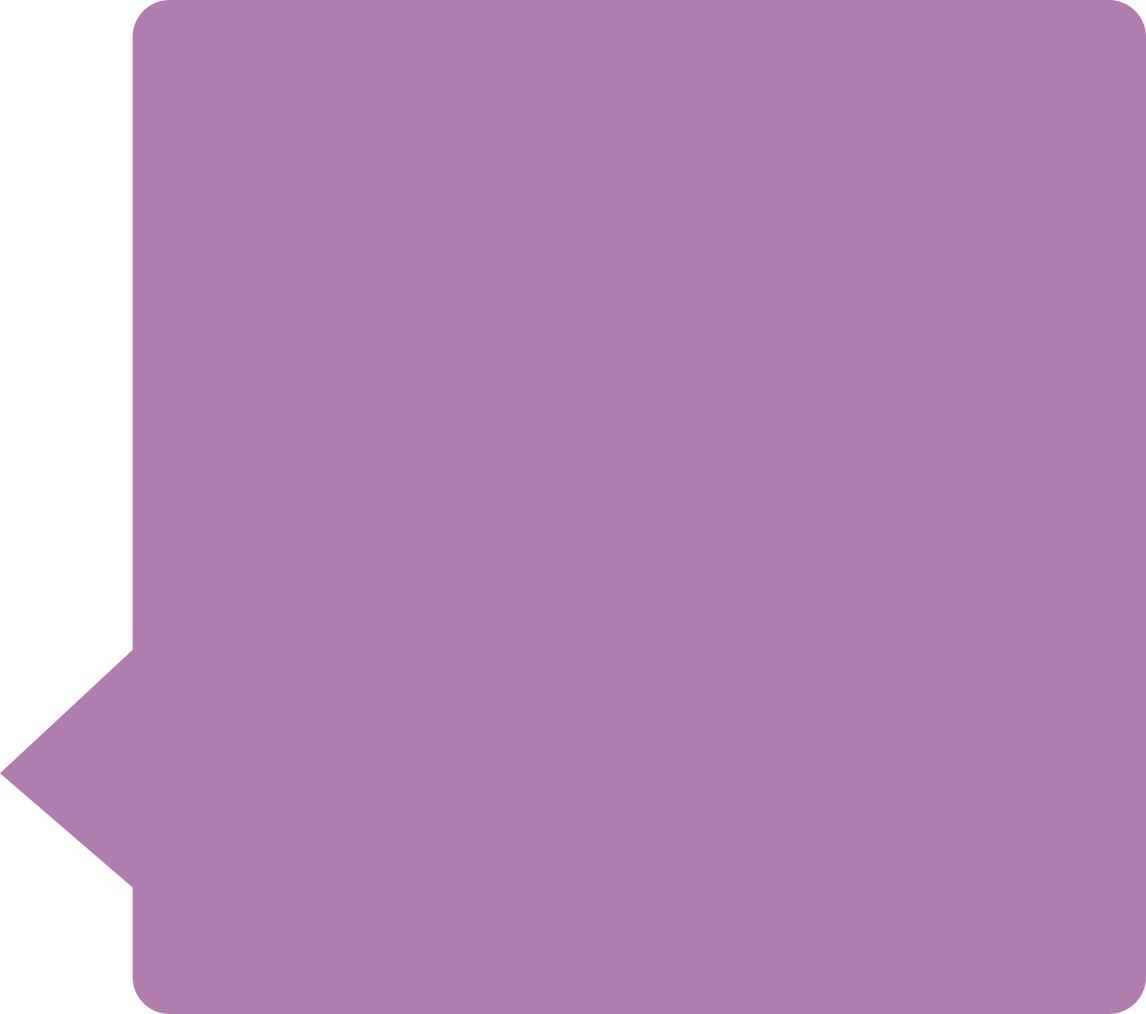 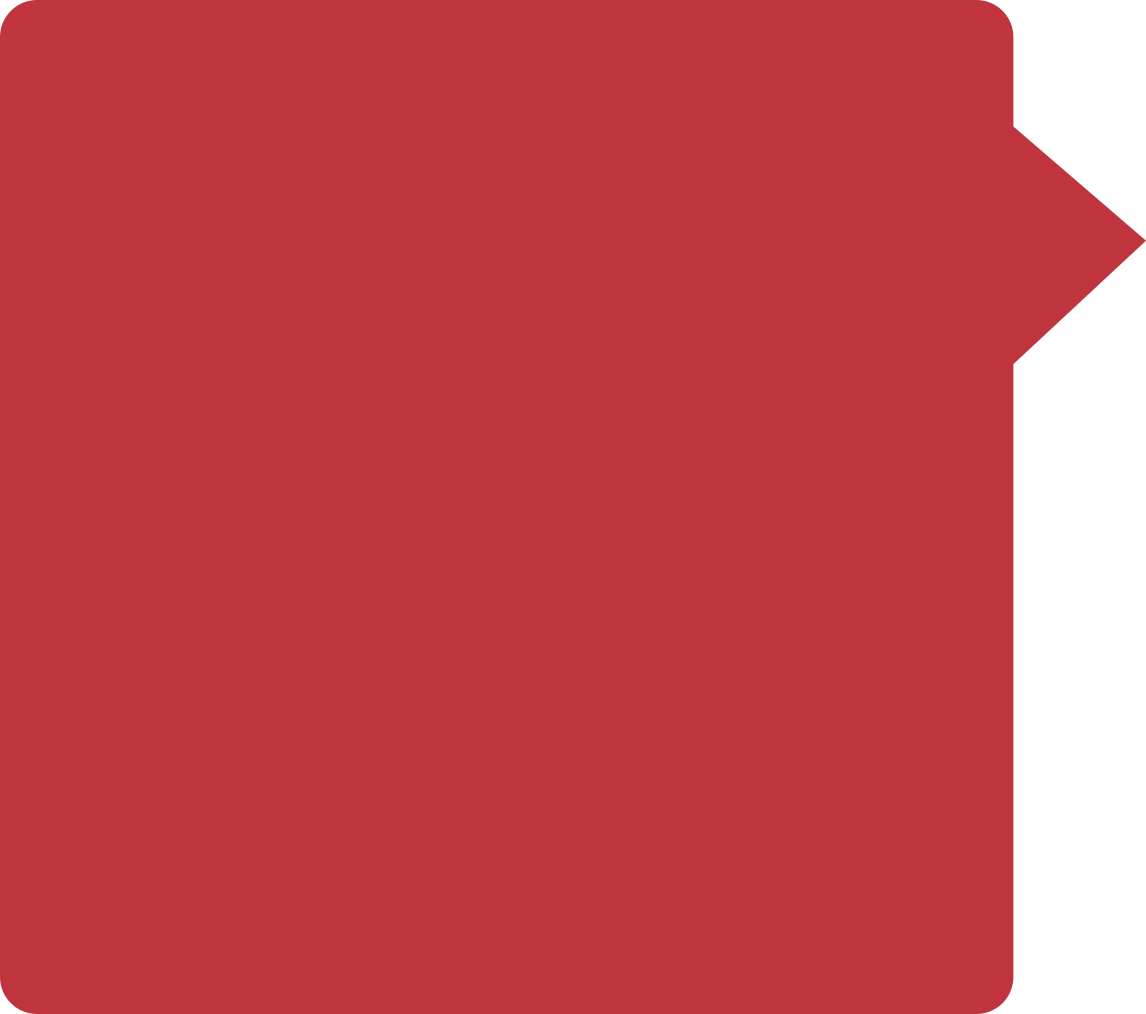 Personal vision statement:
This includes two parts: 
What do you see in your life today that you would like to change in order to become more effective as an Ambassador for Jesus?
Describe how you would like to see yourself in the future.
Before you start writing, take a moment to pray for God to guide your thoughts.
Individual Discipleship Plan
02
Reflection: How did I do?  
This is completed at the end of the module. It gives you a chance to reflect on what worked well and what you would like to improve in the future. You can compare your expected evidences of change to what actually happened.
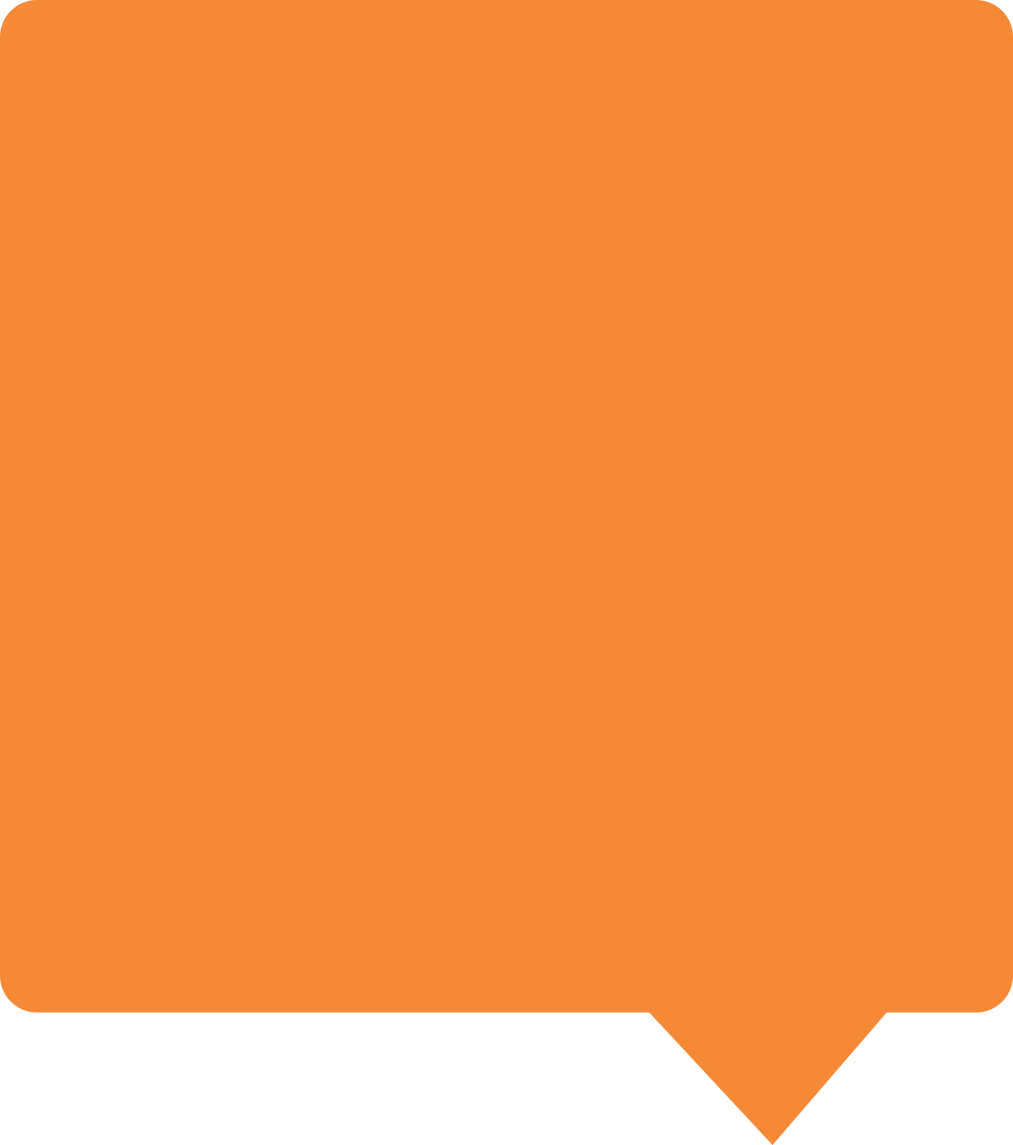 IDP Module Name:
Christ-Centered
Discipleship
Next Steps: 
List the practical steps you will take to accomplish your personal discipleship vision. Think about how these steps will also shape your daily devotions with God.
03
Expected evidence of change: 
After looking at your personal vision statement, list the evidence you might expect to see that reveals you are growing in Christ.
05
06
04
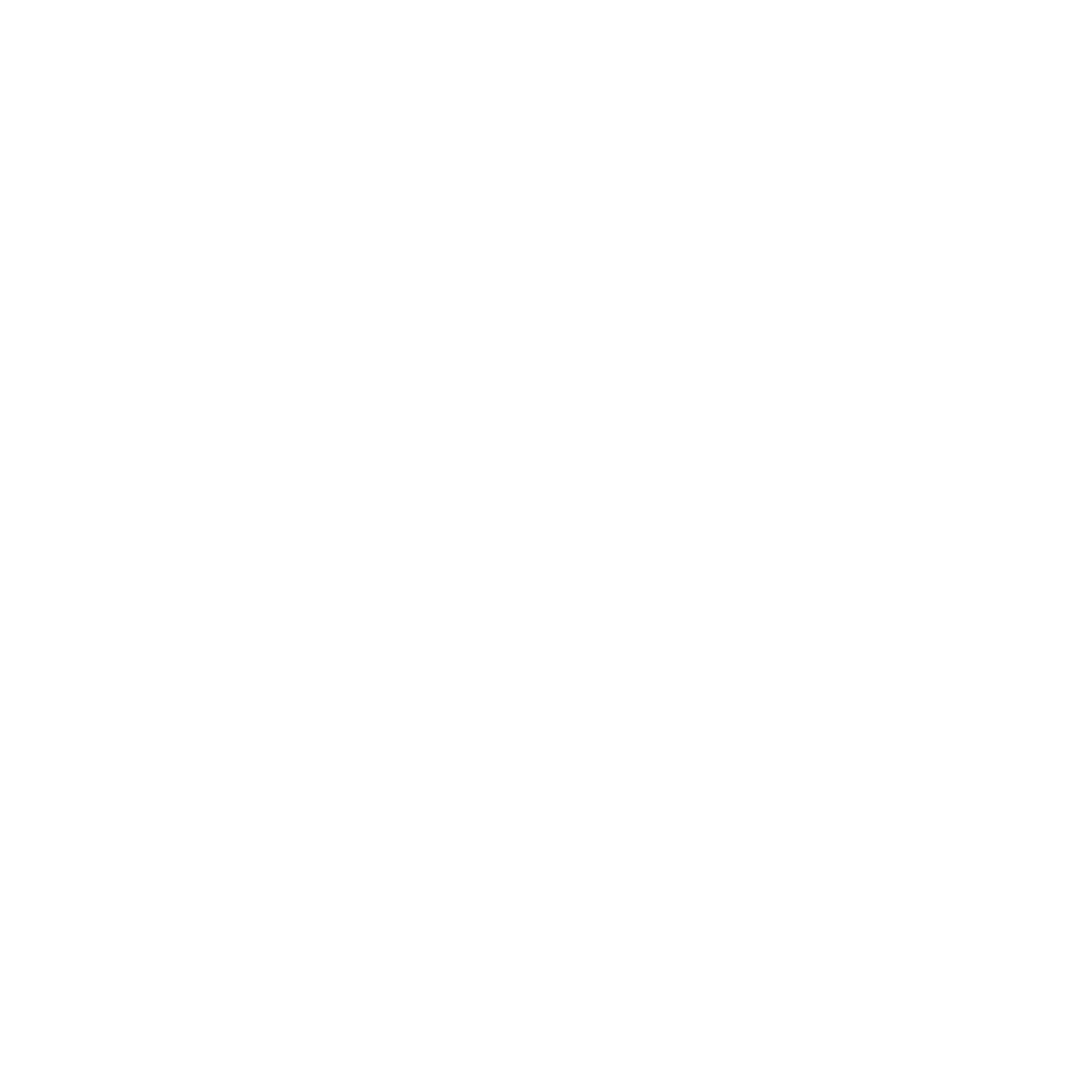 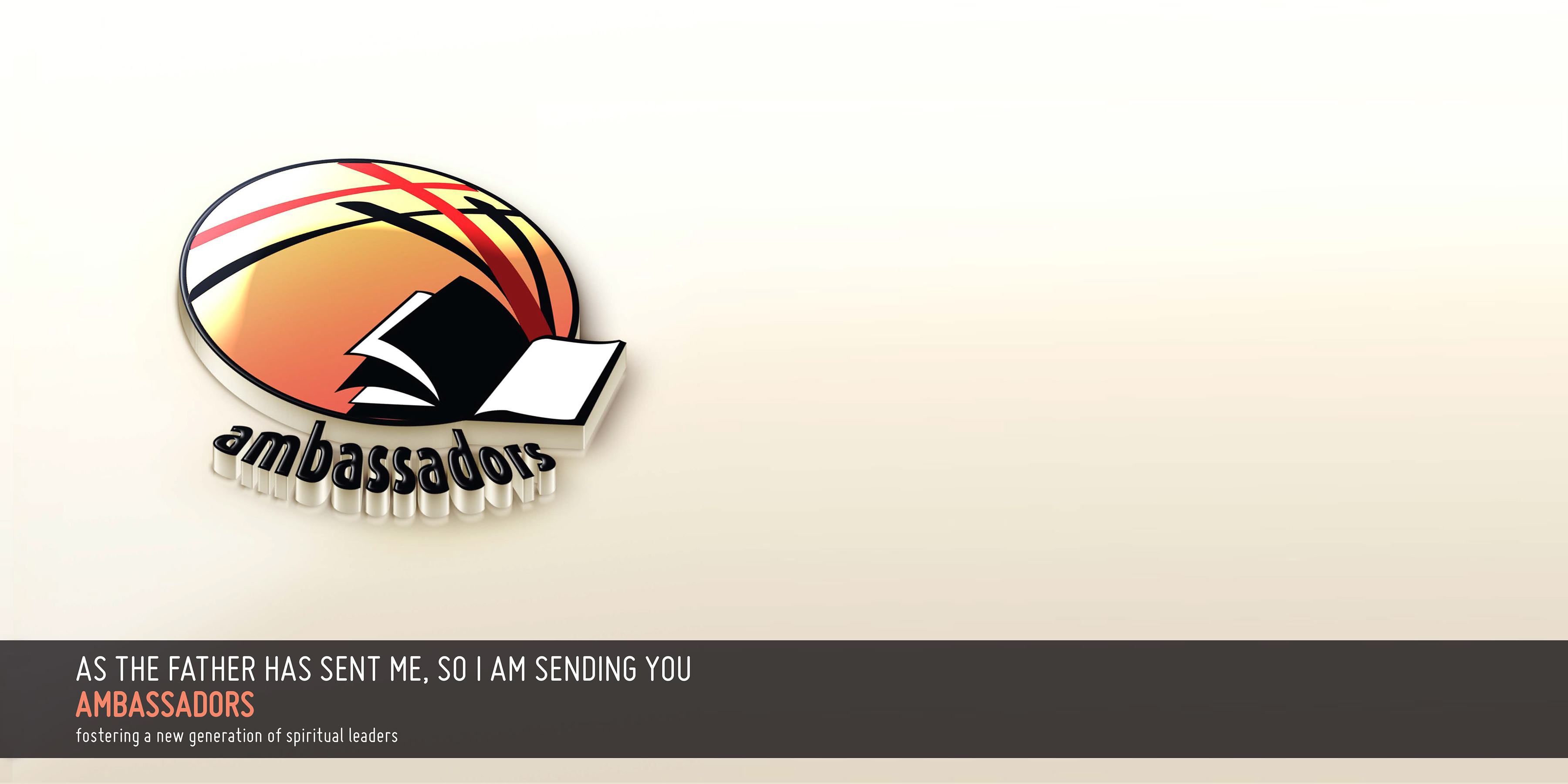 Adventist Youth Ministries
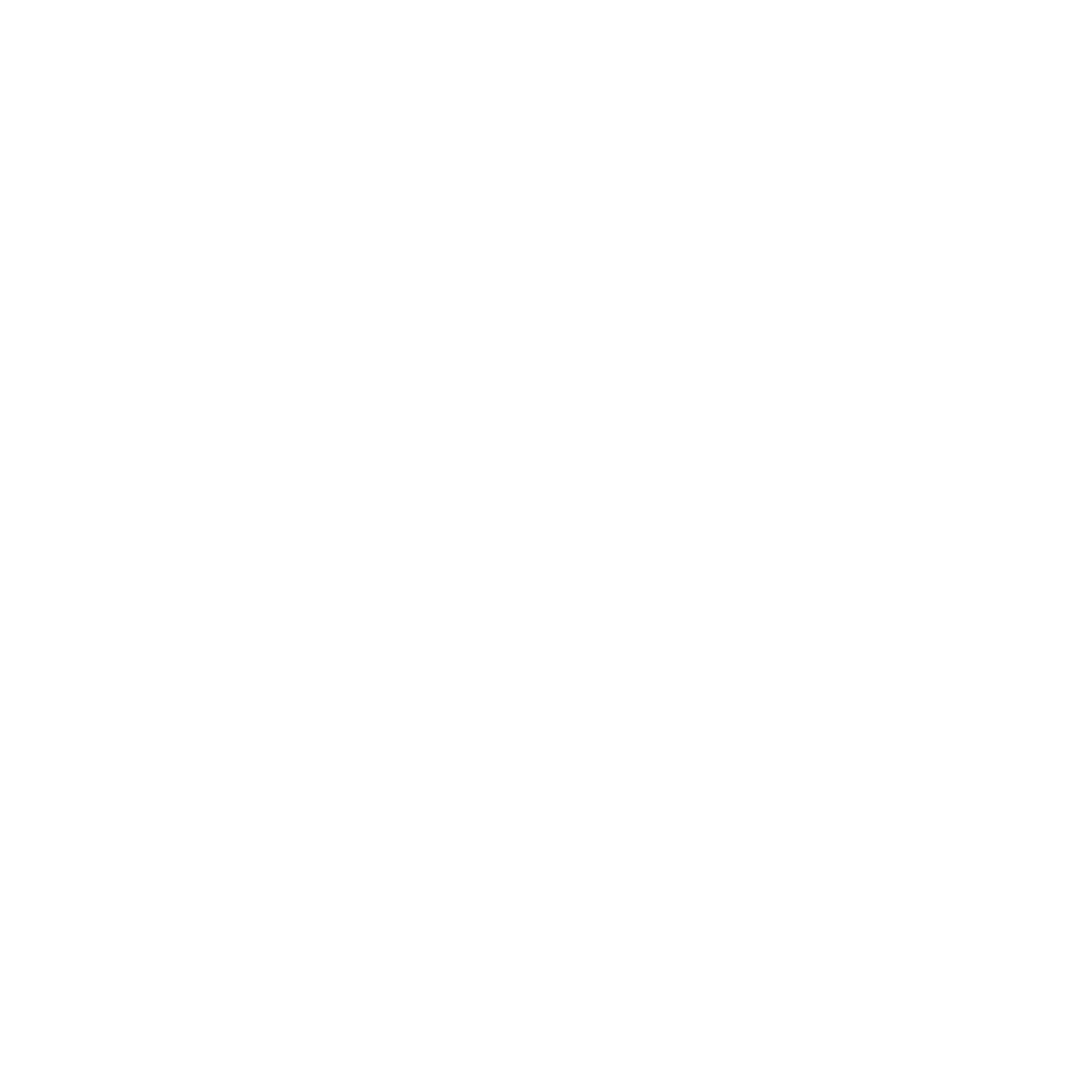